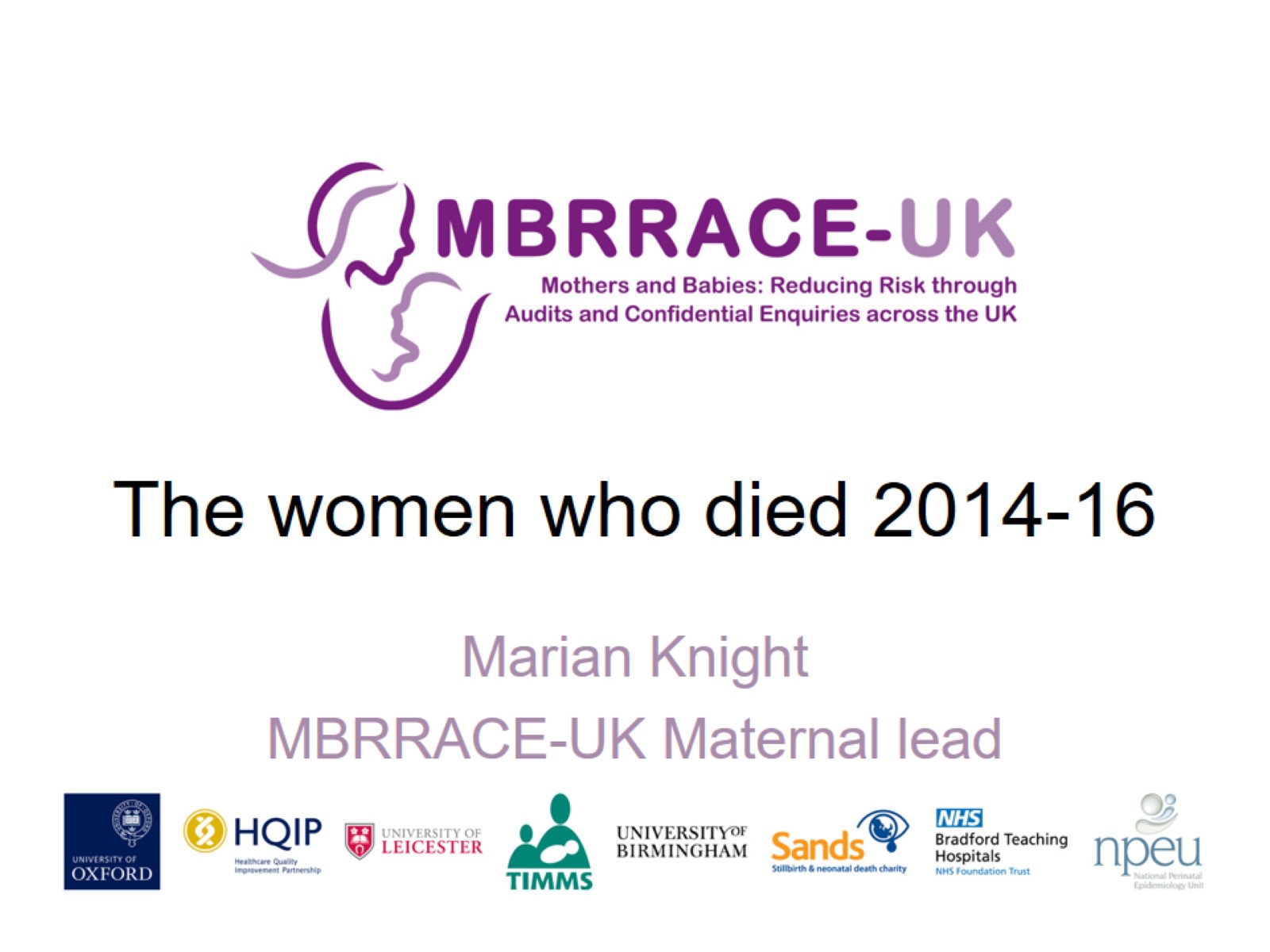 The women who died 2014-16
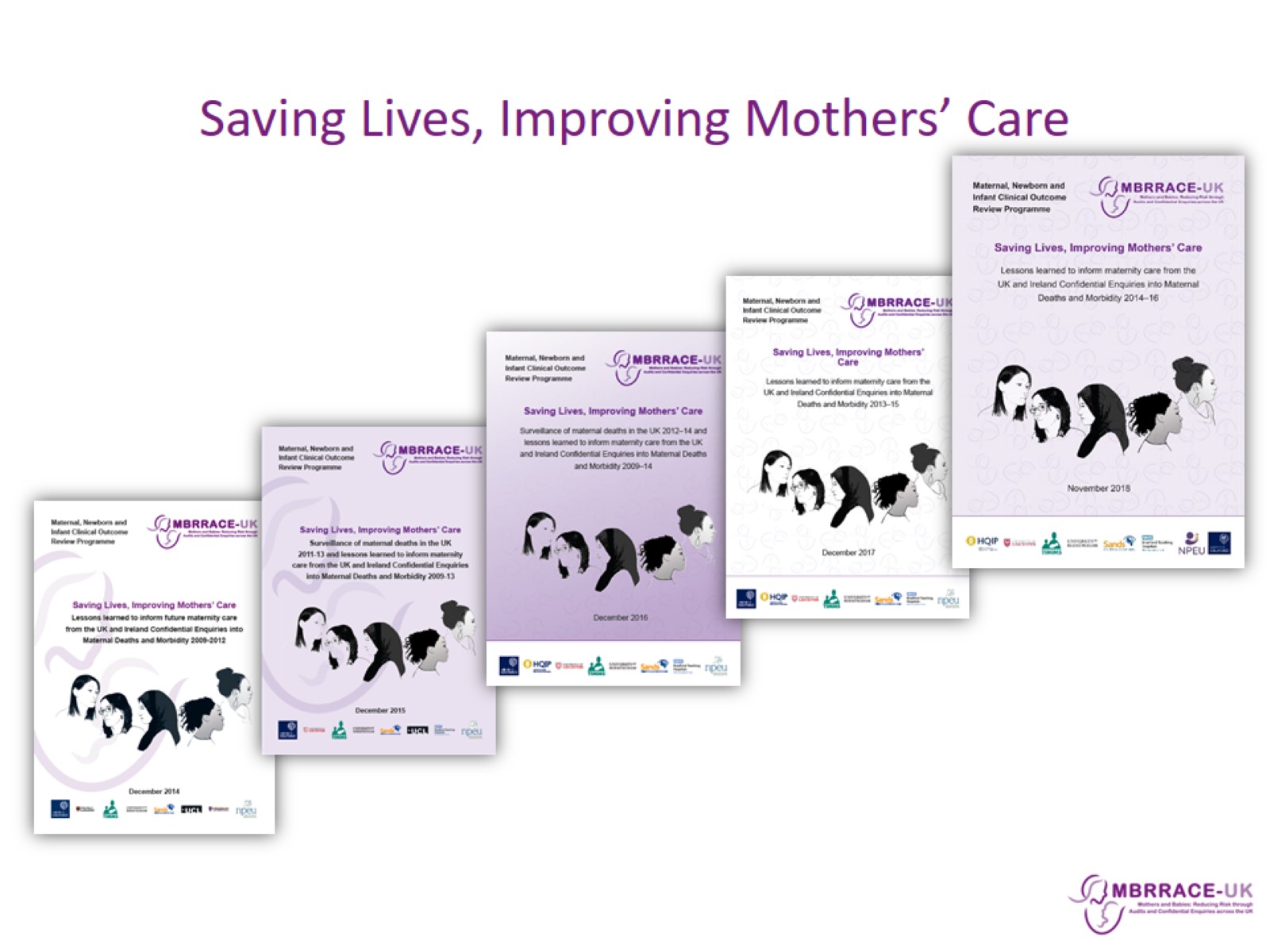 Saving Lives, Improving Mothers’ Care
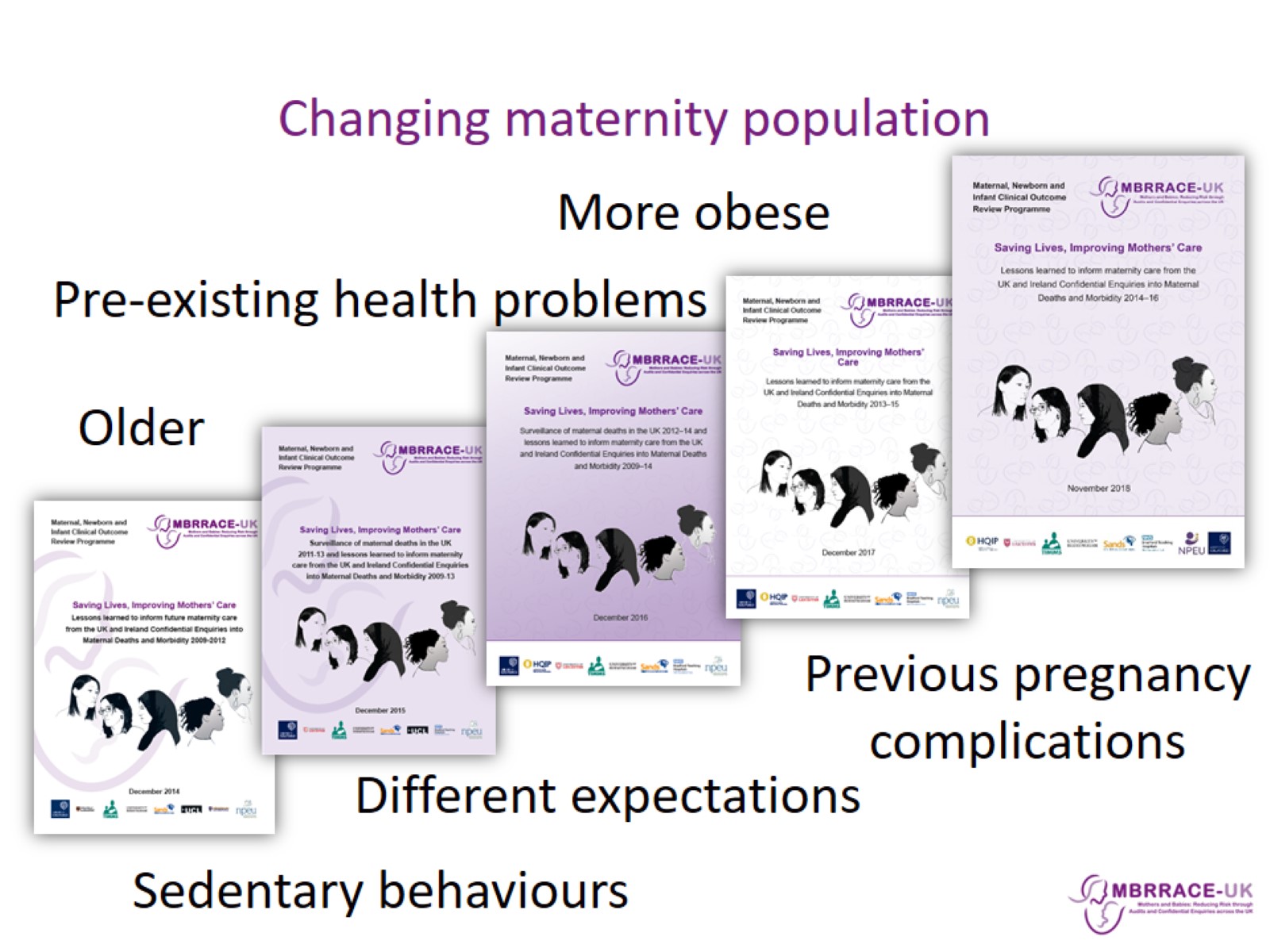 Changing maternity population
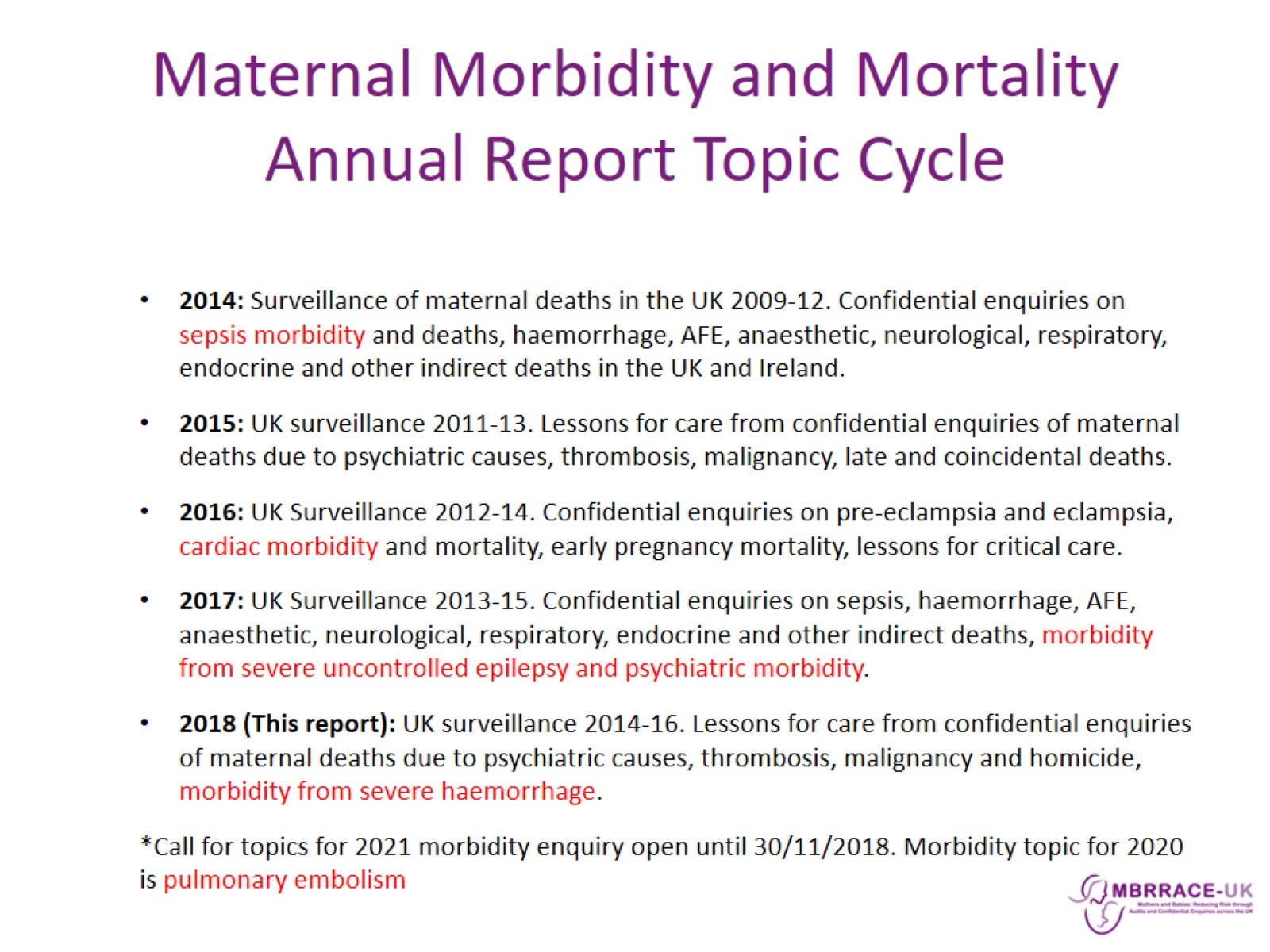 Maternal Morbidity and Mortality Annual Report Topic Cycle
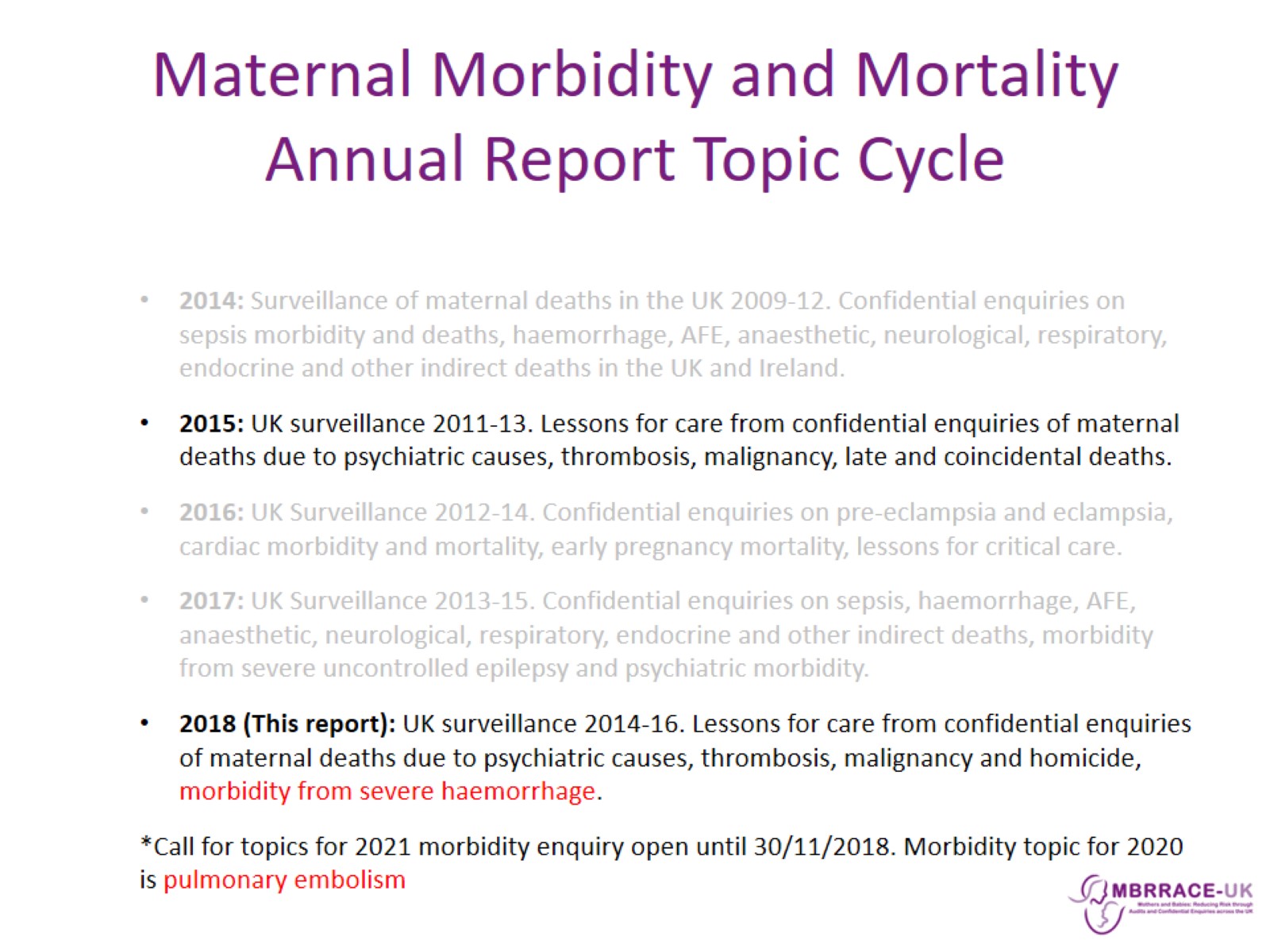 Maternal Morbidity and Mortality Annual Report Topic Cycle
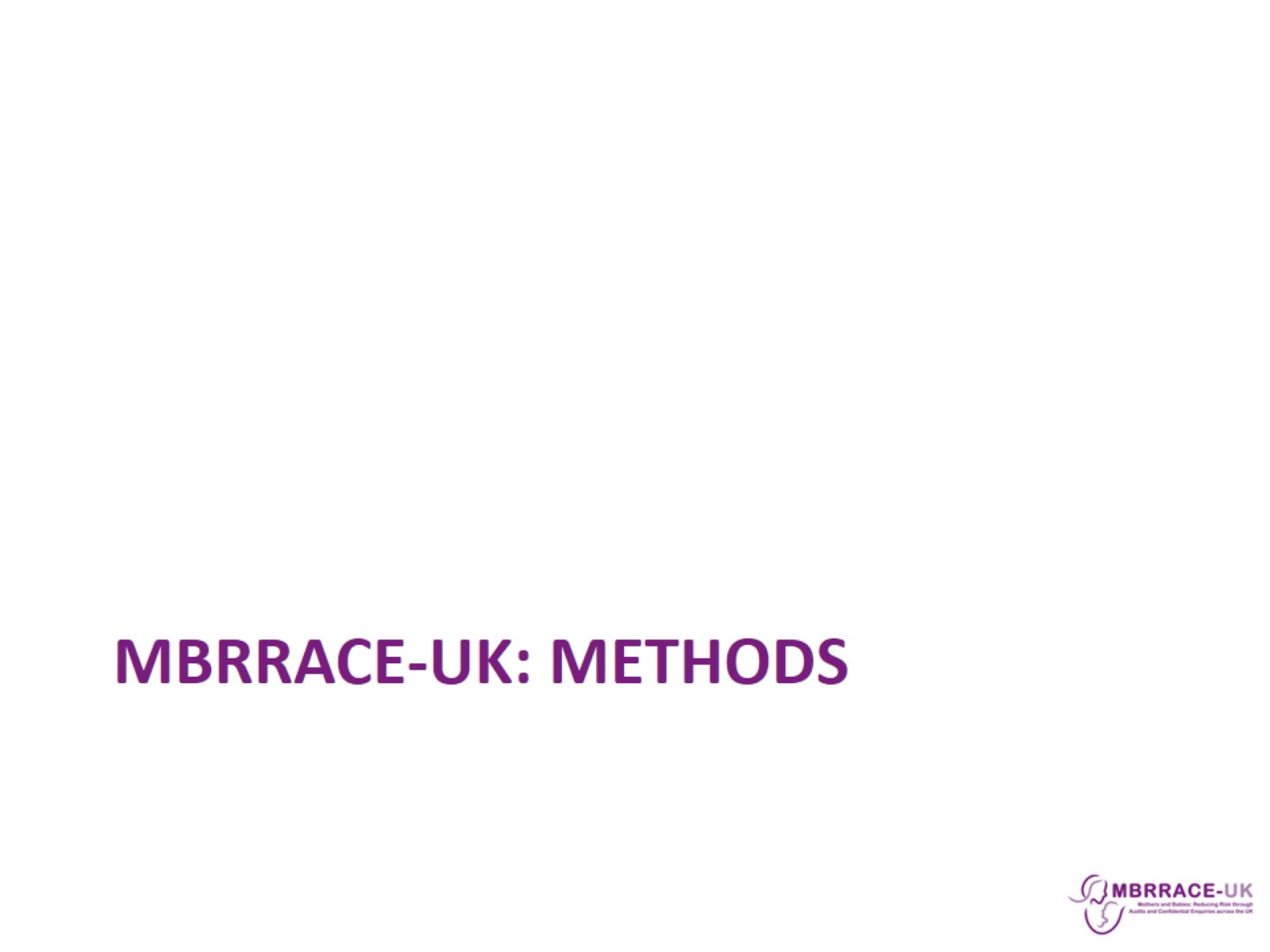 MBRRACE-UK: Methods
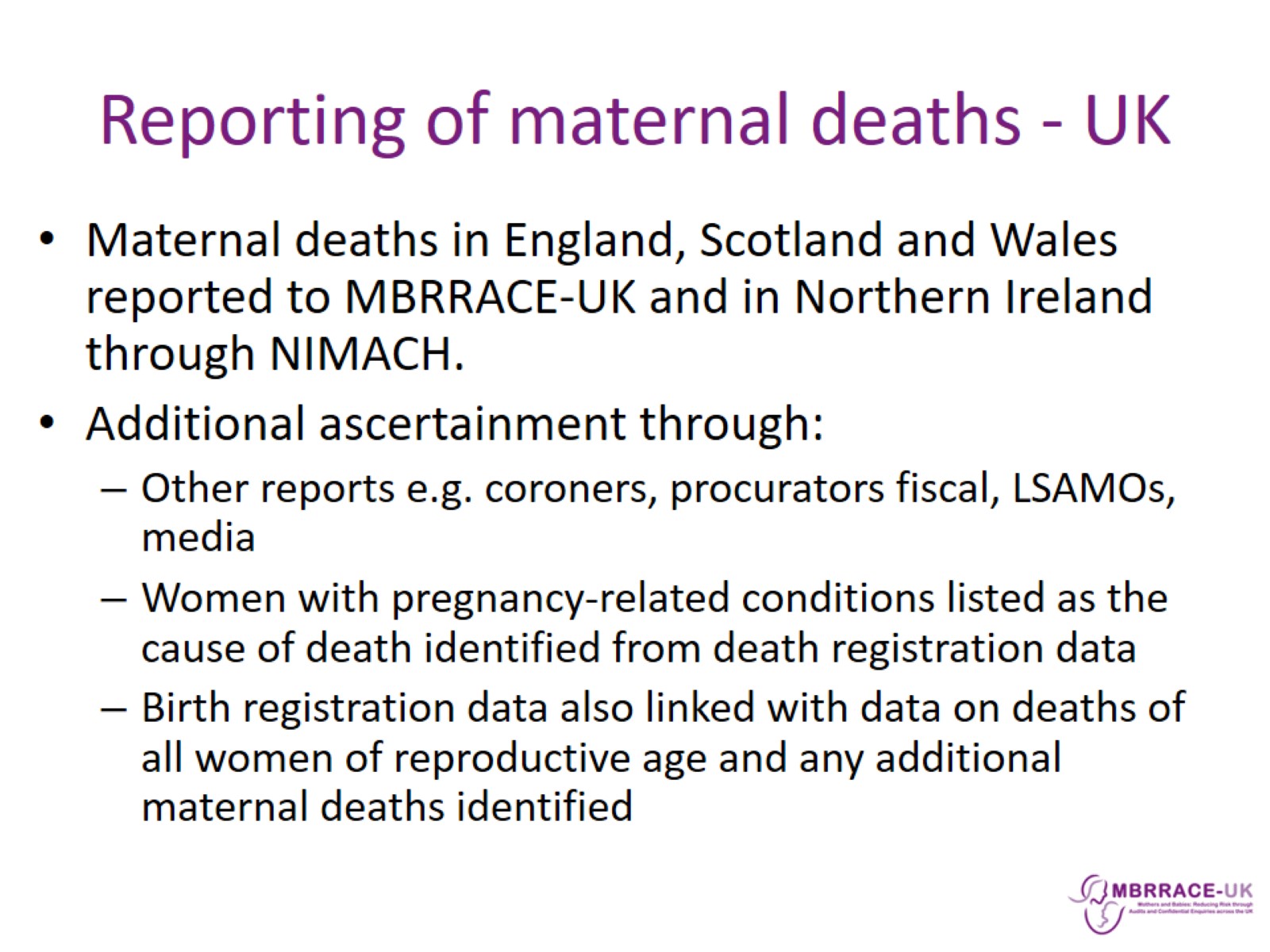 Reporting of maternal deaths - UK
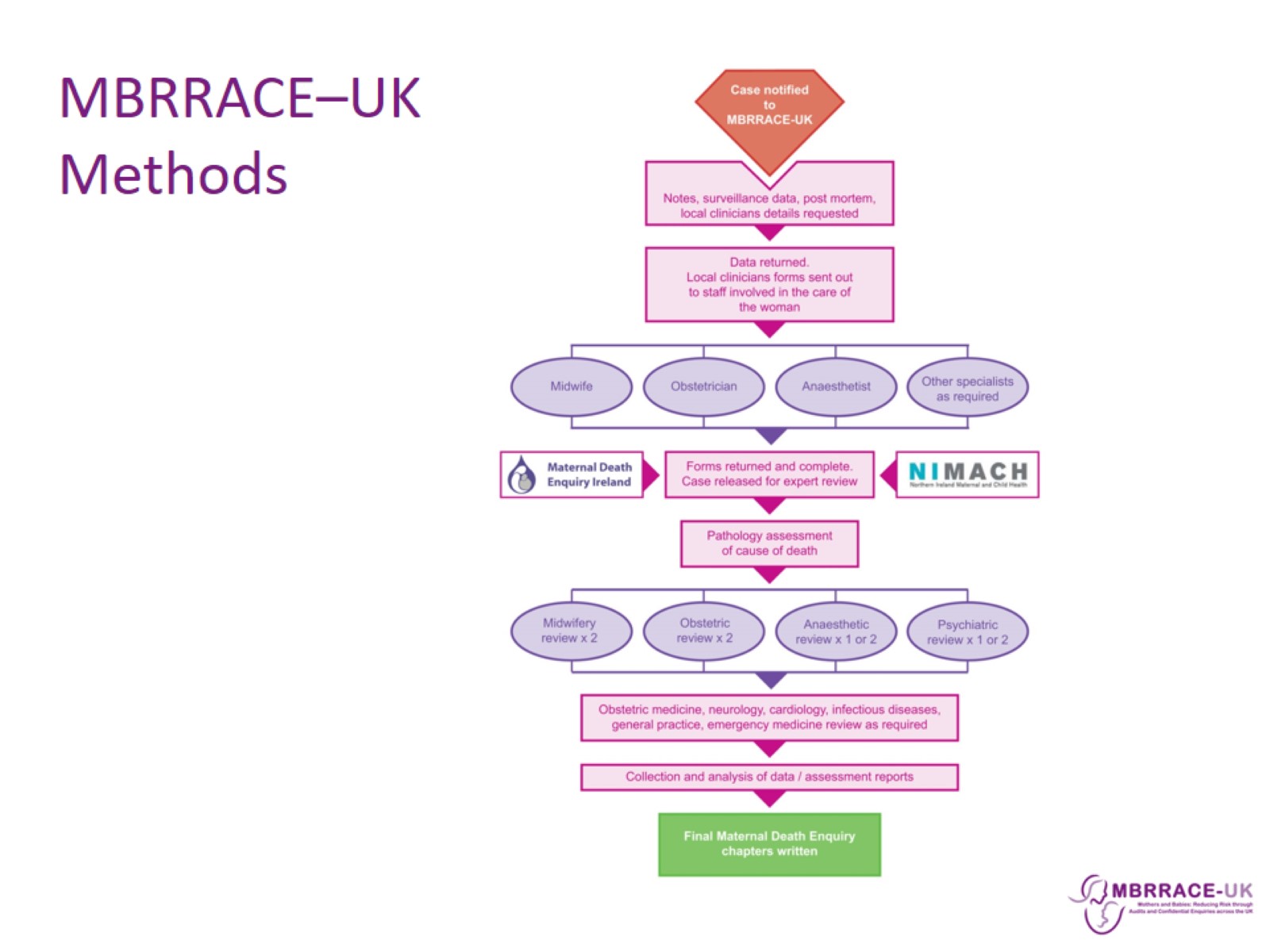 MBRRACE–UK Methods
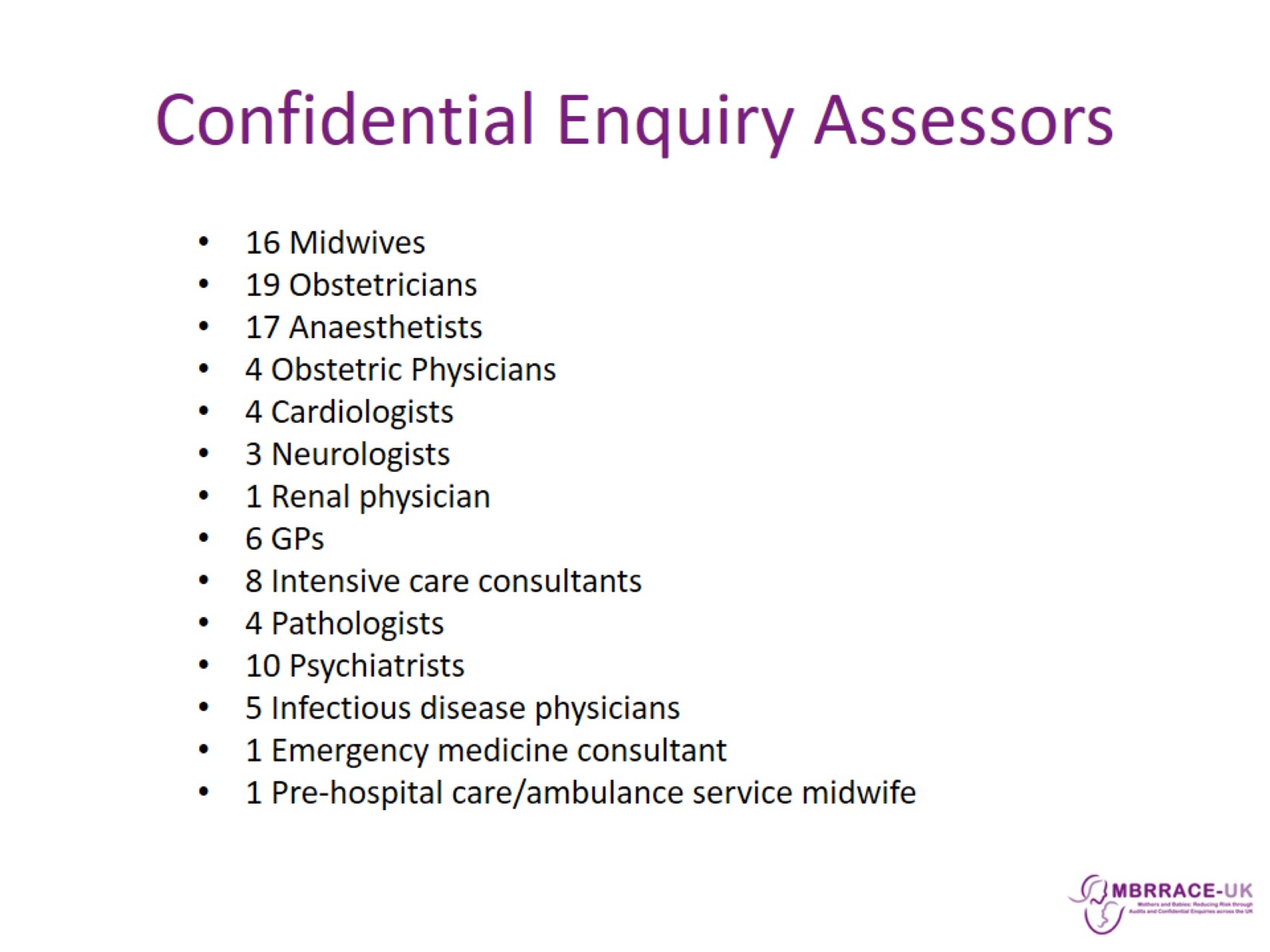 Confidential Enquiry Assessors
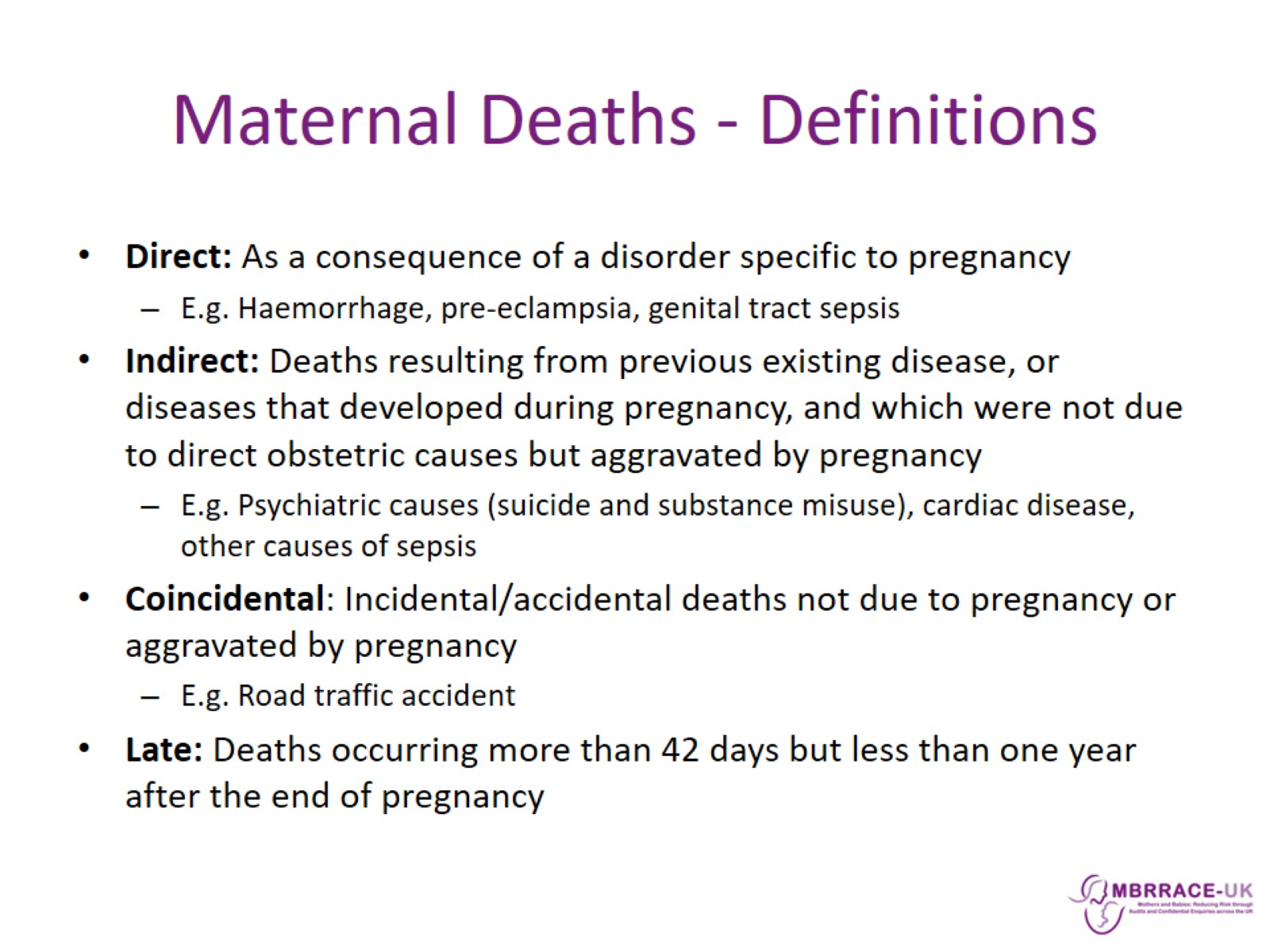 Maternal Deaths - Definitions
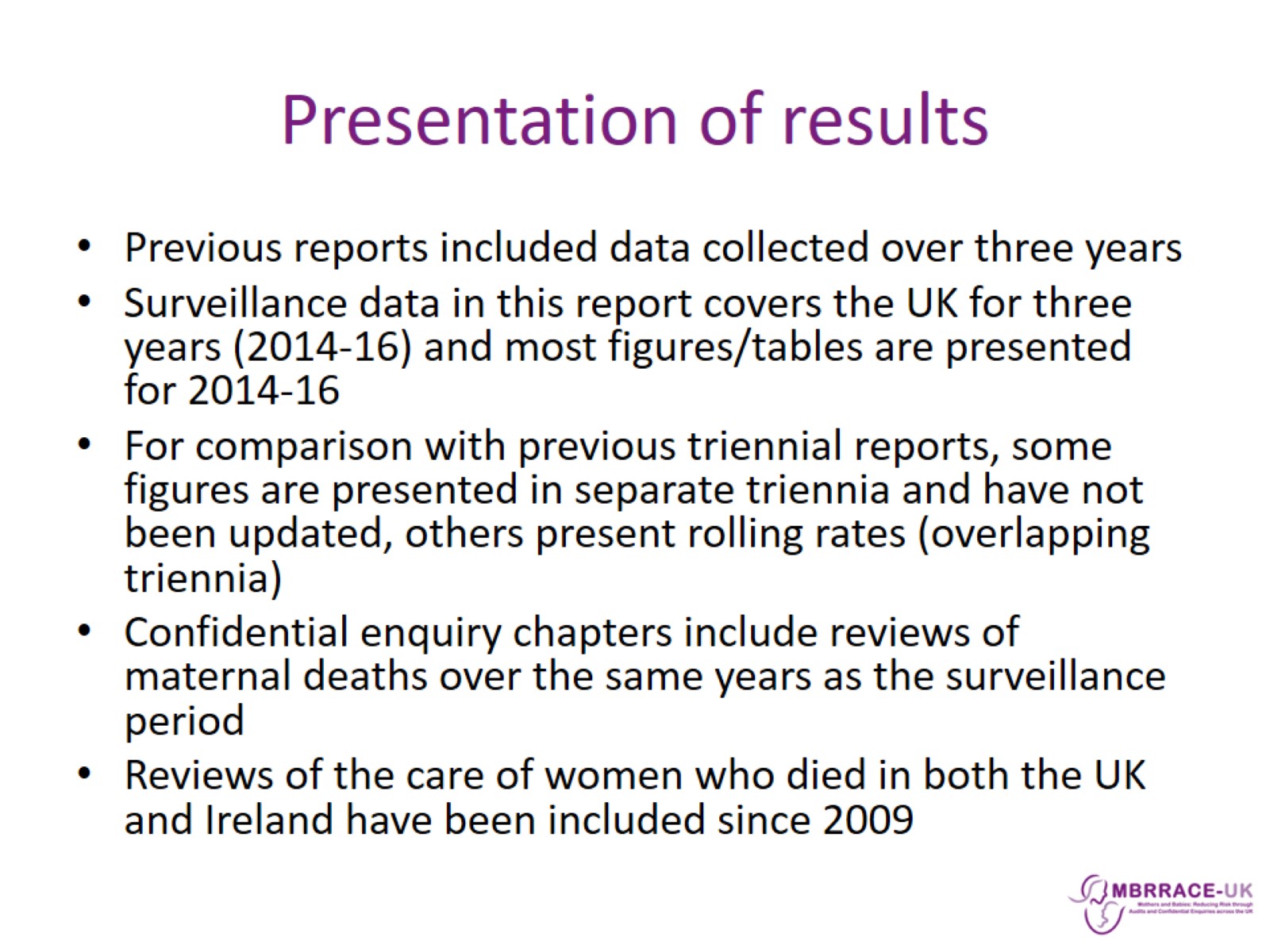 Presentation of results
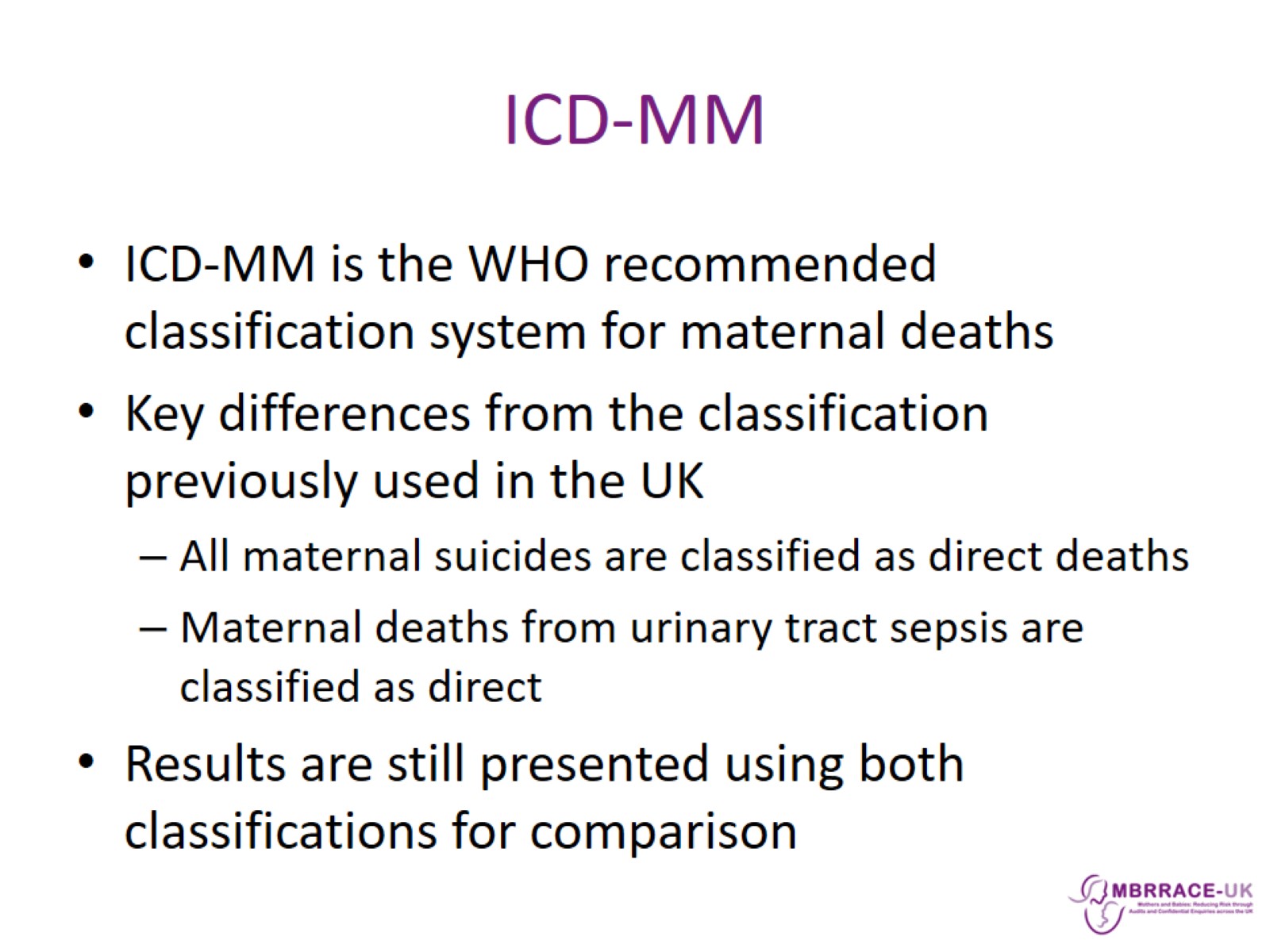 ICD-MM
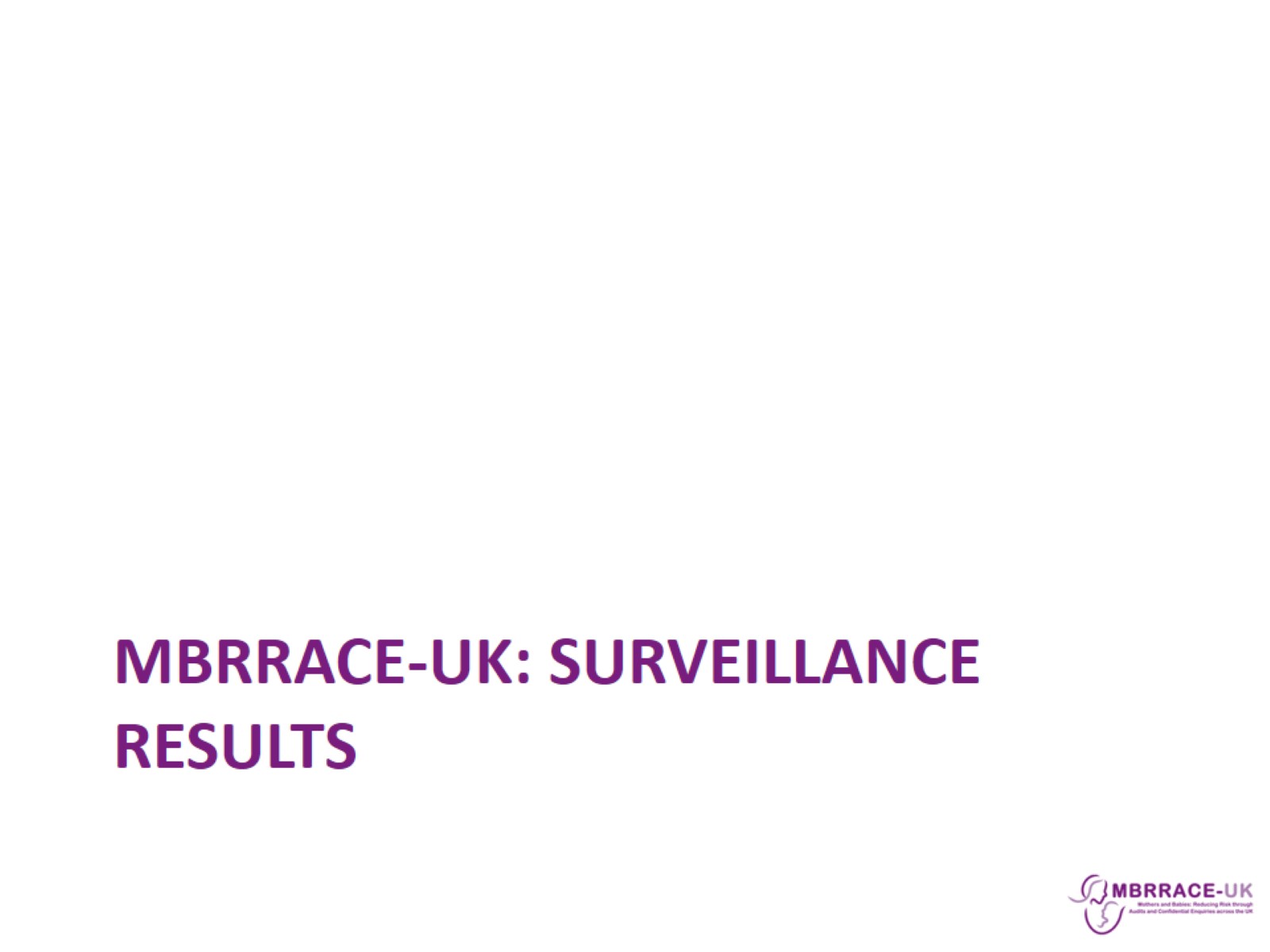 MBRRACE-UK: Surveillance results
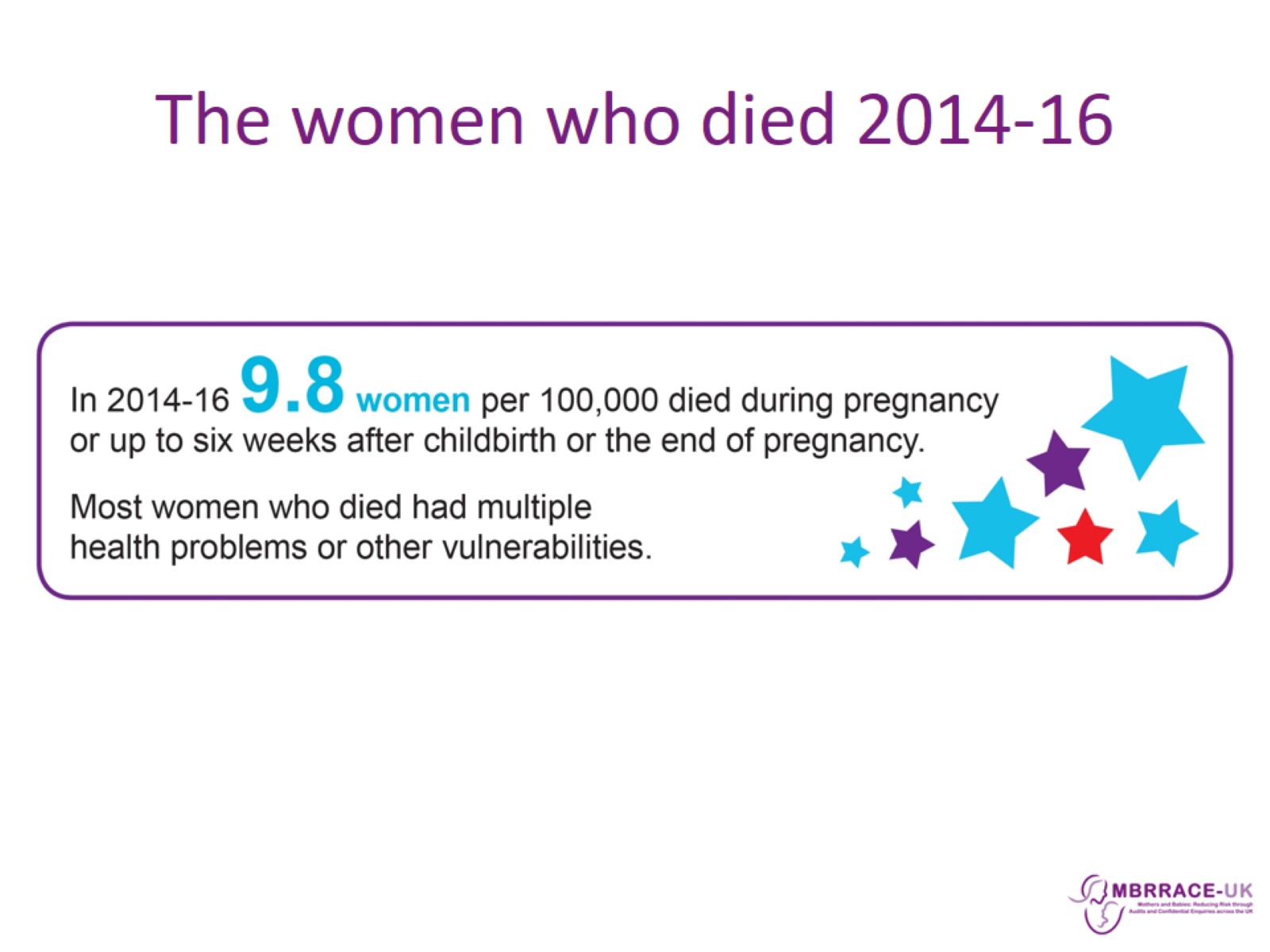 The women who died 2014-16
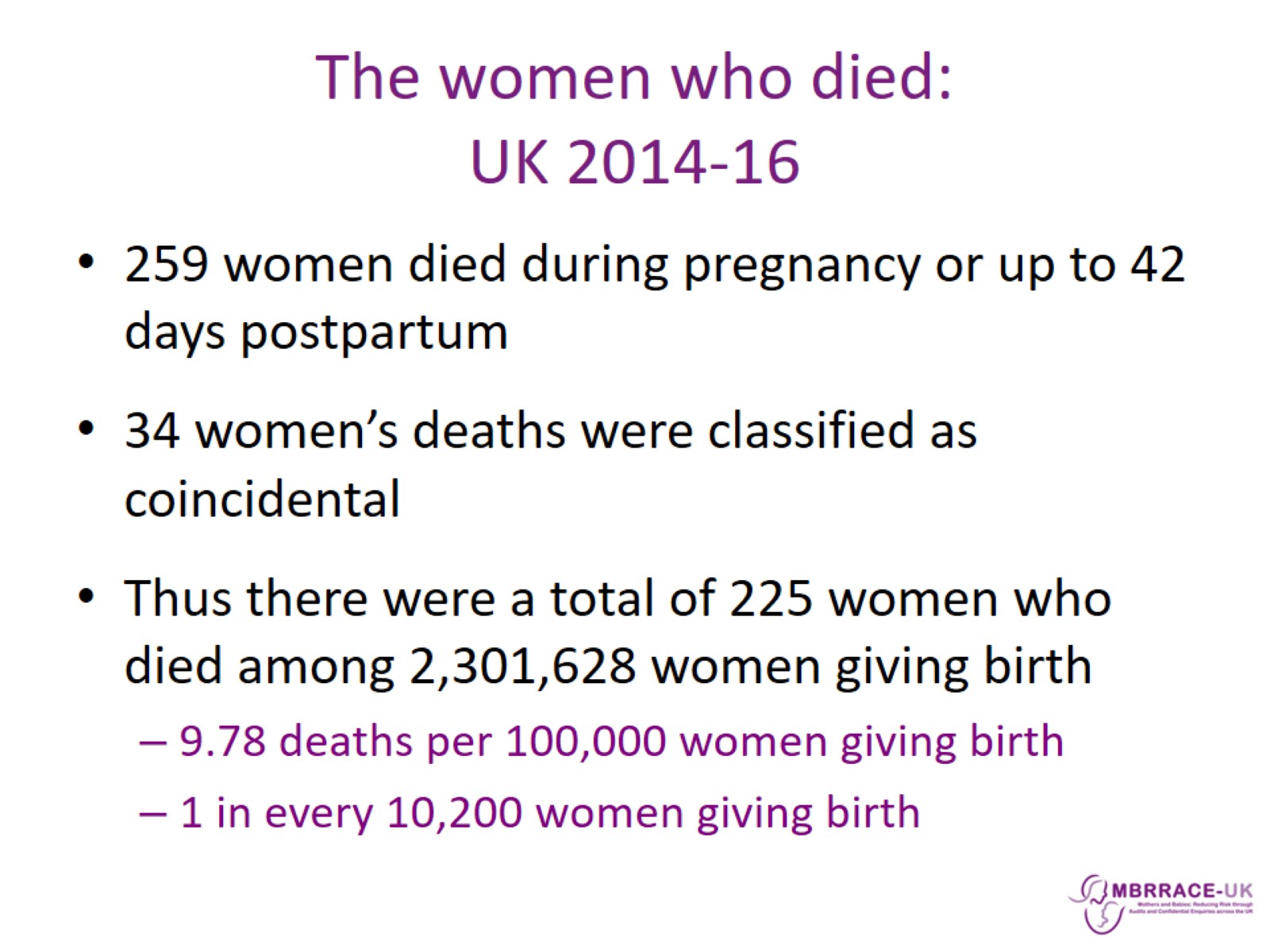 The women who died:UK 2014-16
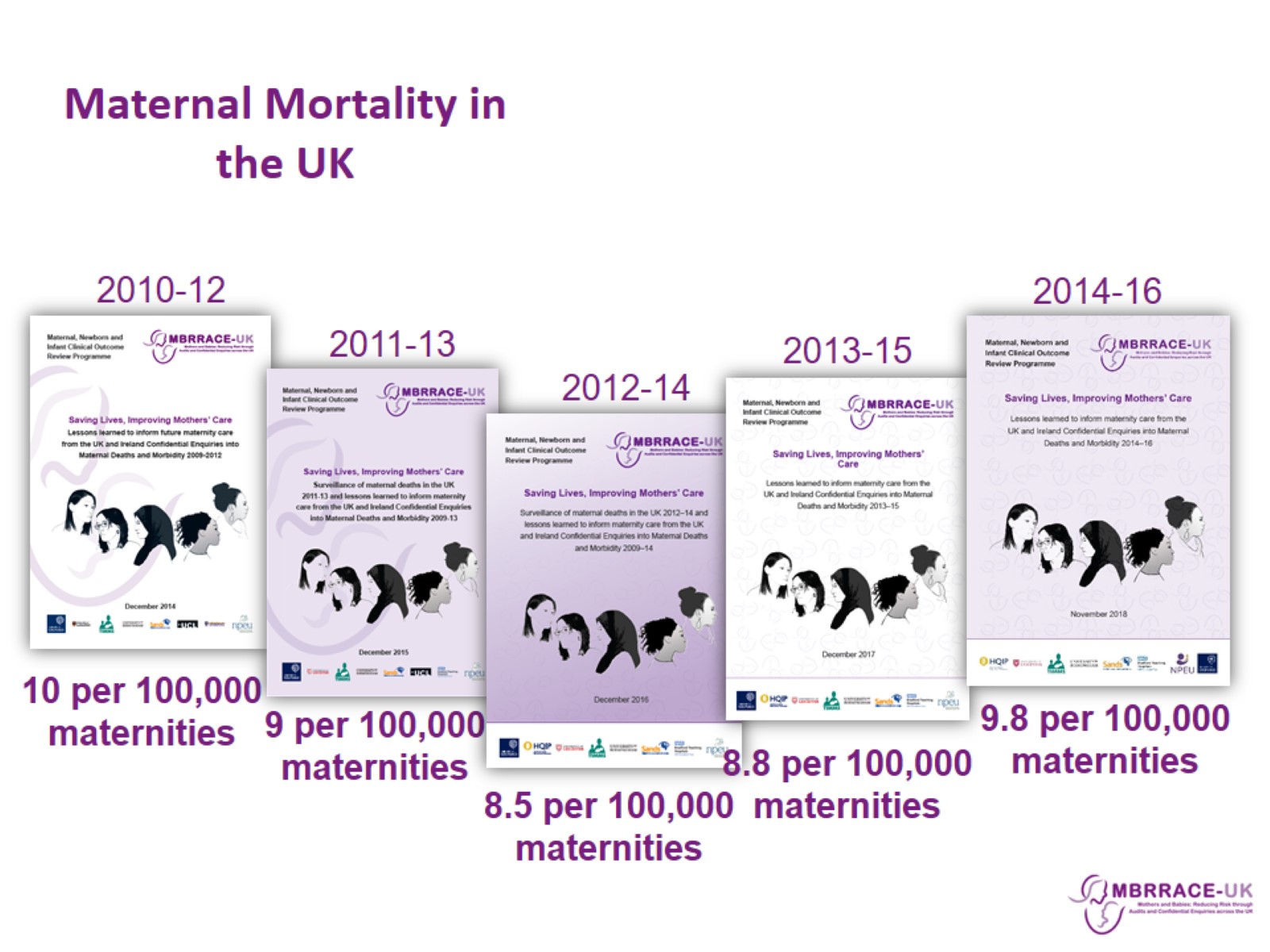 Maternal Mortality in the UK
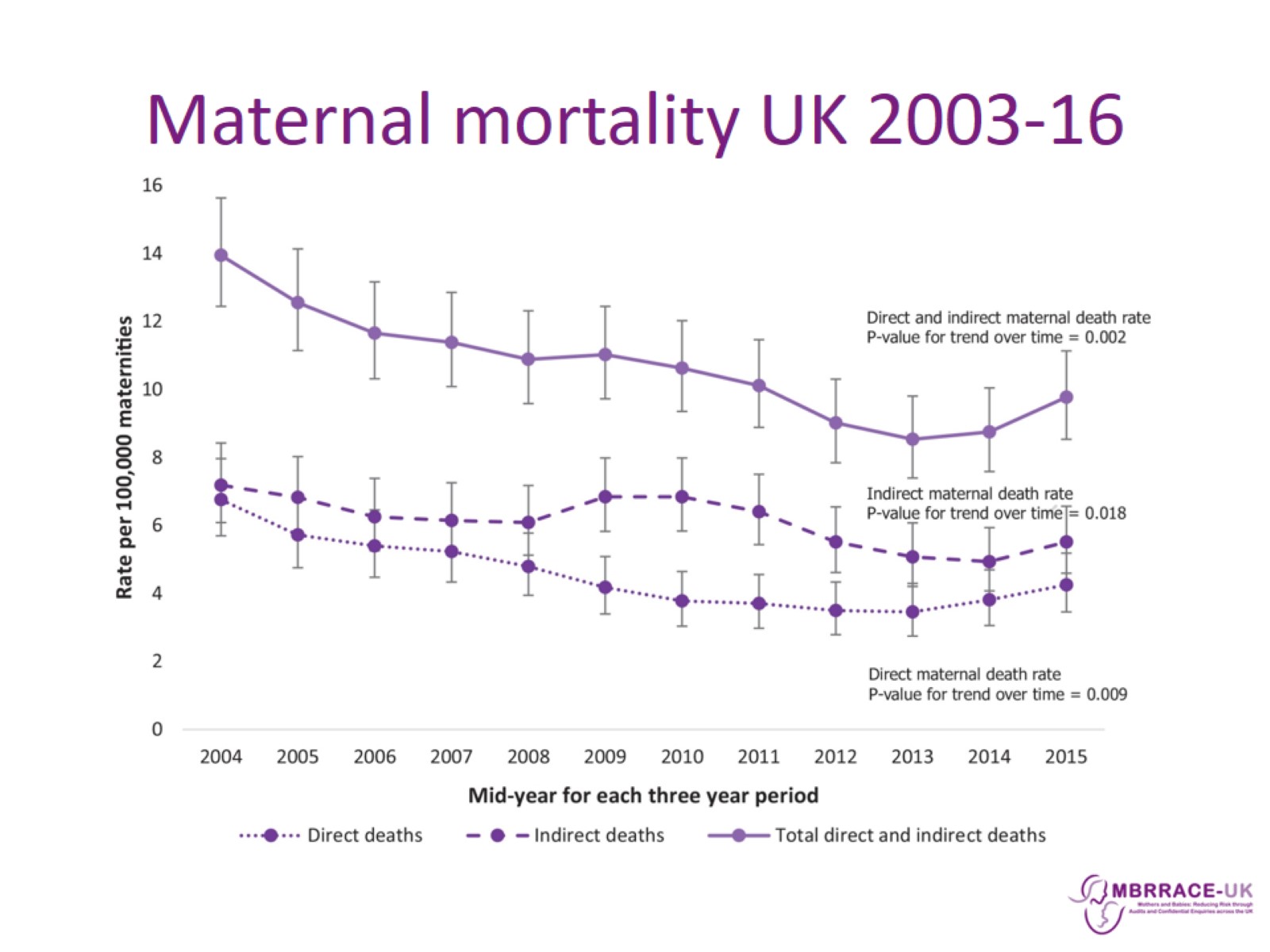 Maternal mortality UK 2003-16
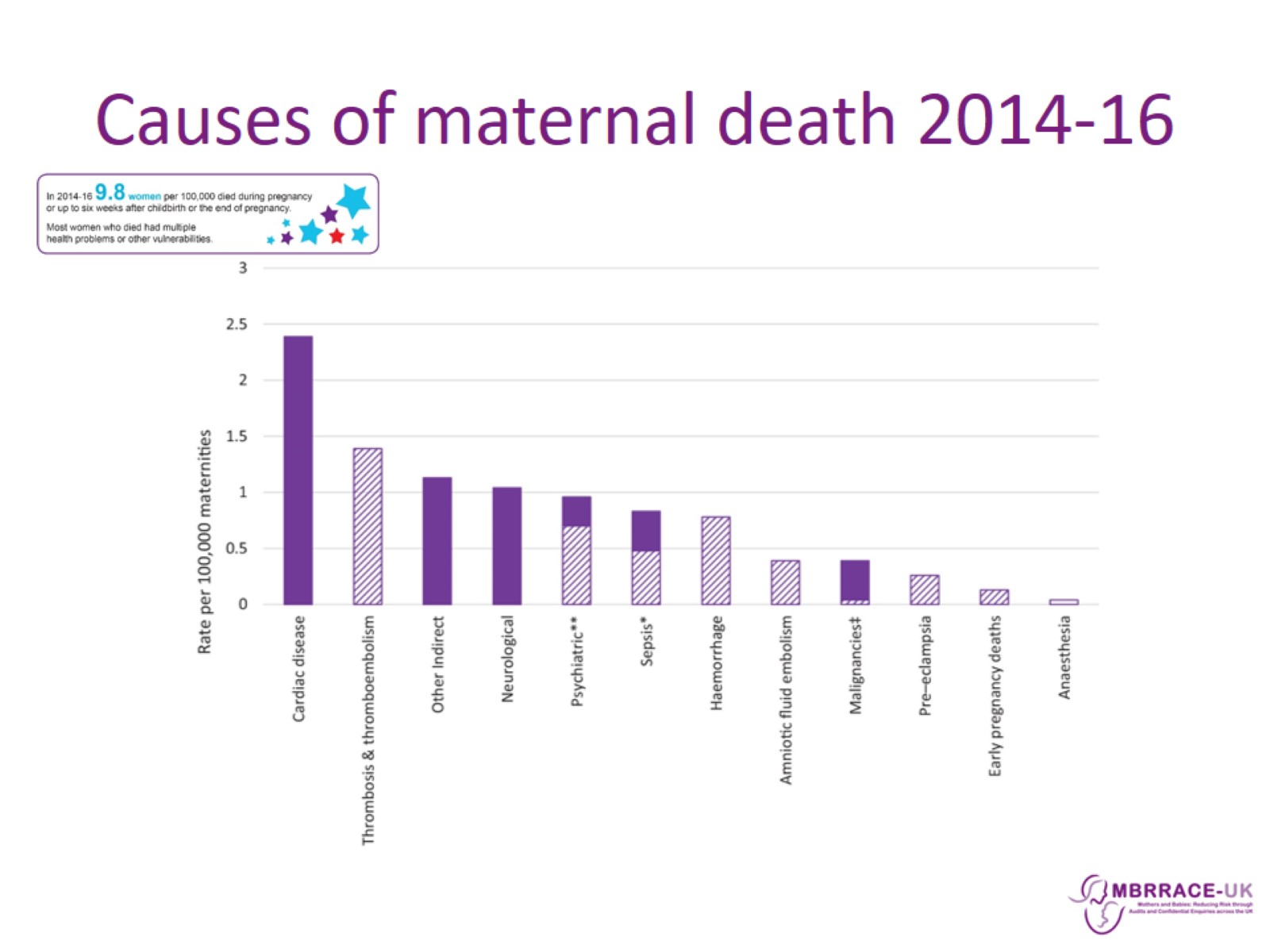 Causes of maternal death 2014-16
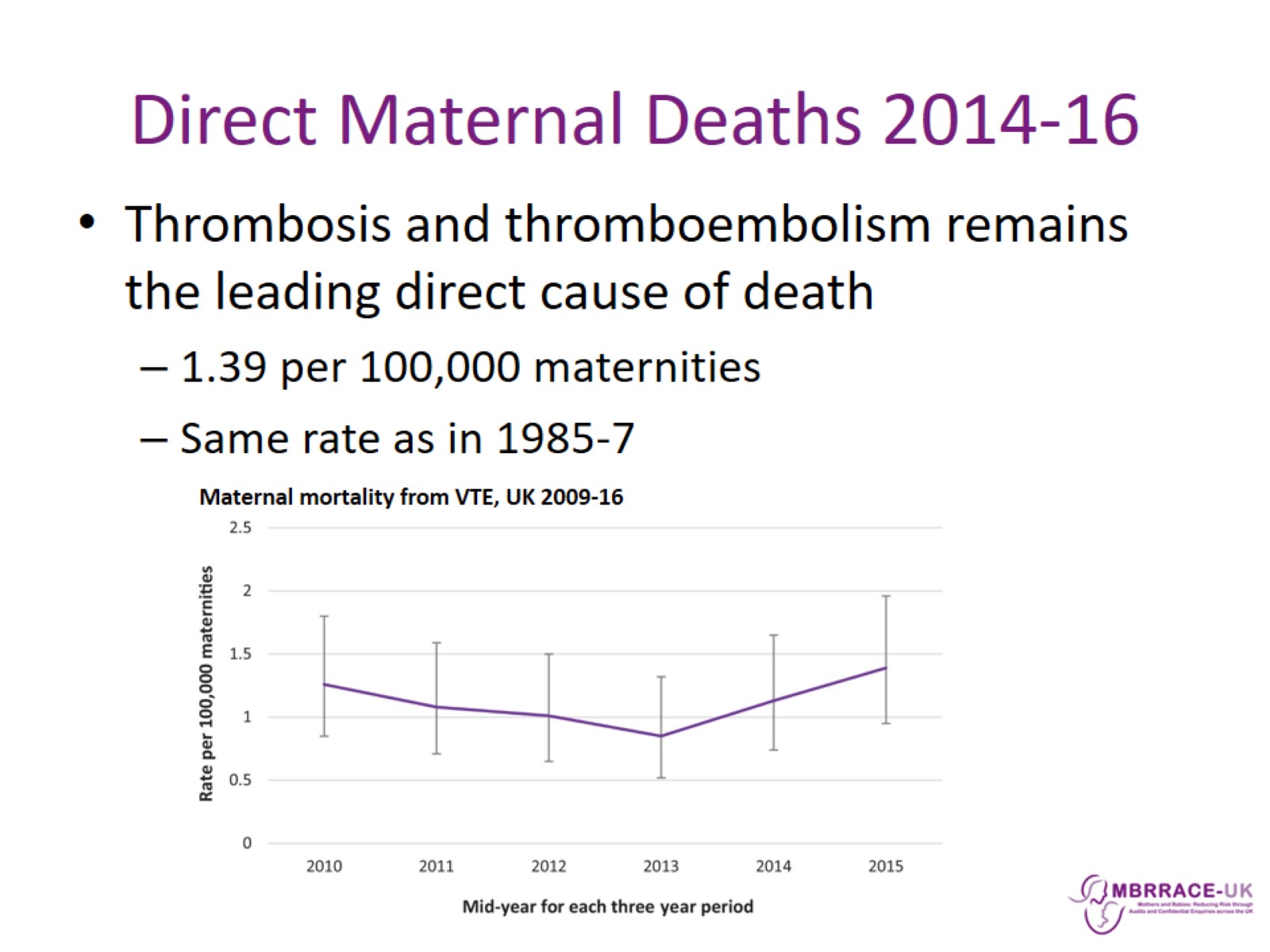 Direct Maternal Deaths 2014-16
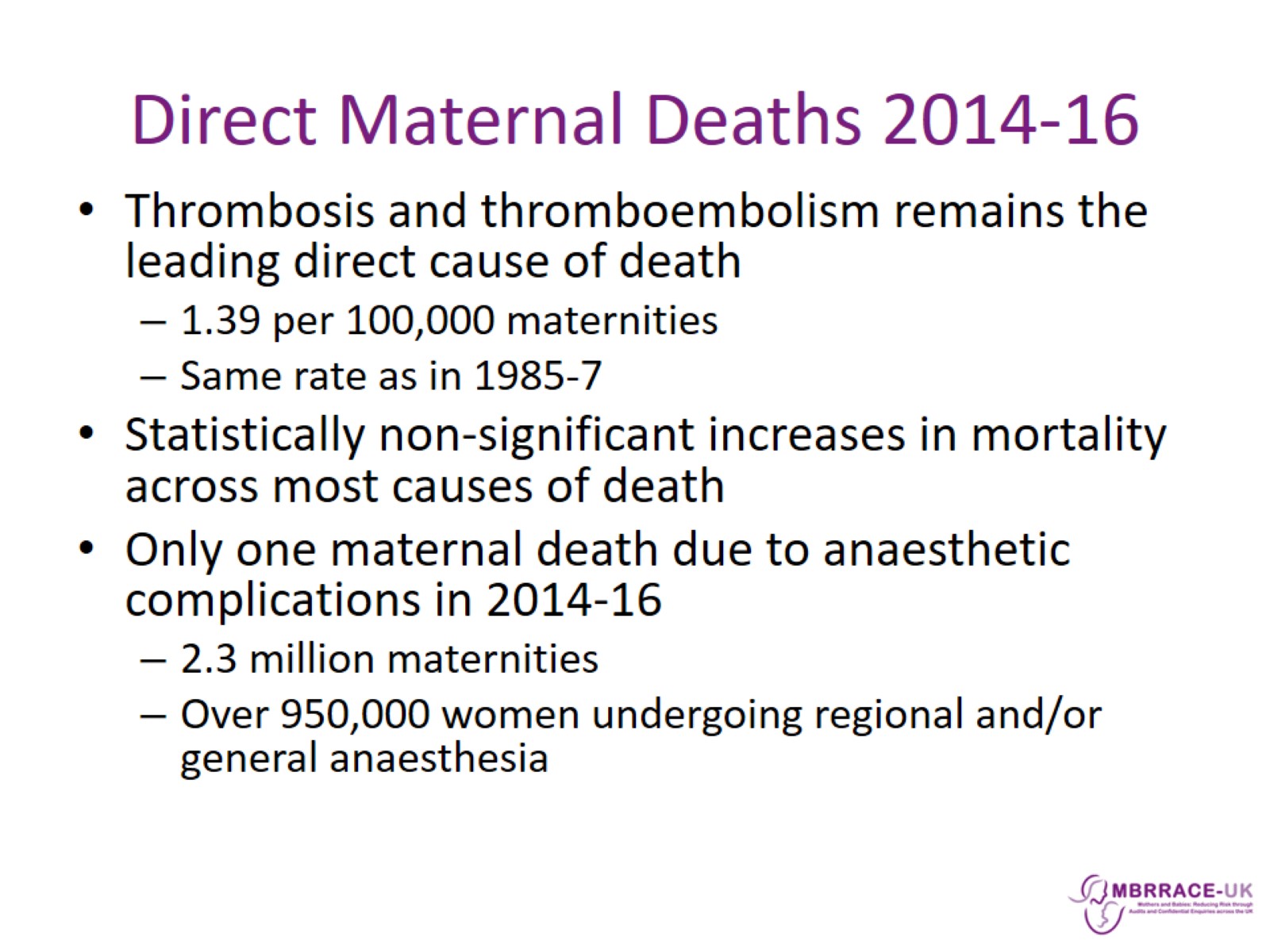 Direct Maternal Deaths 2014-16
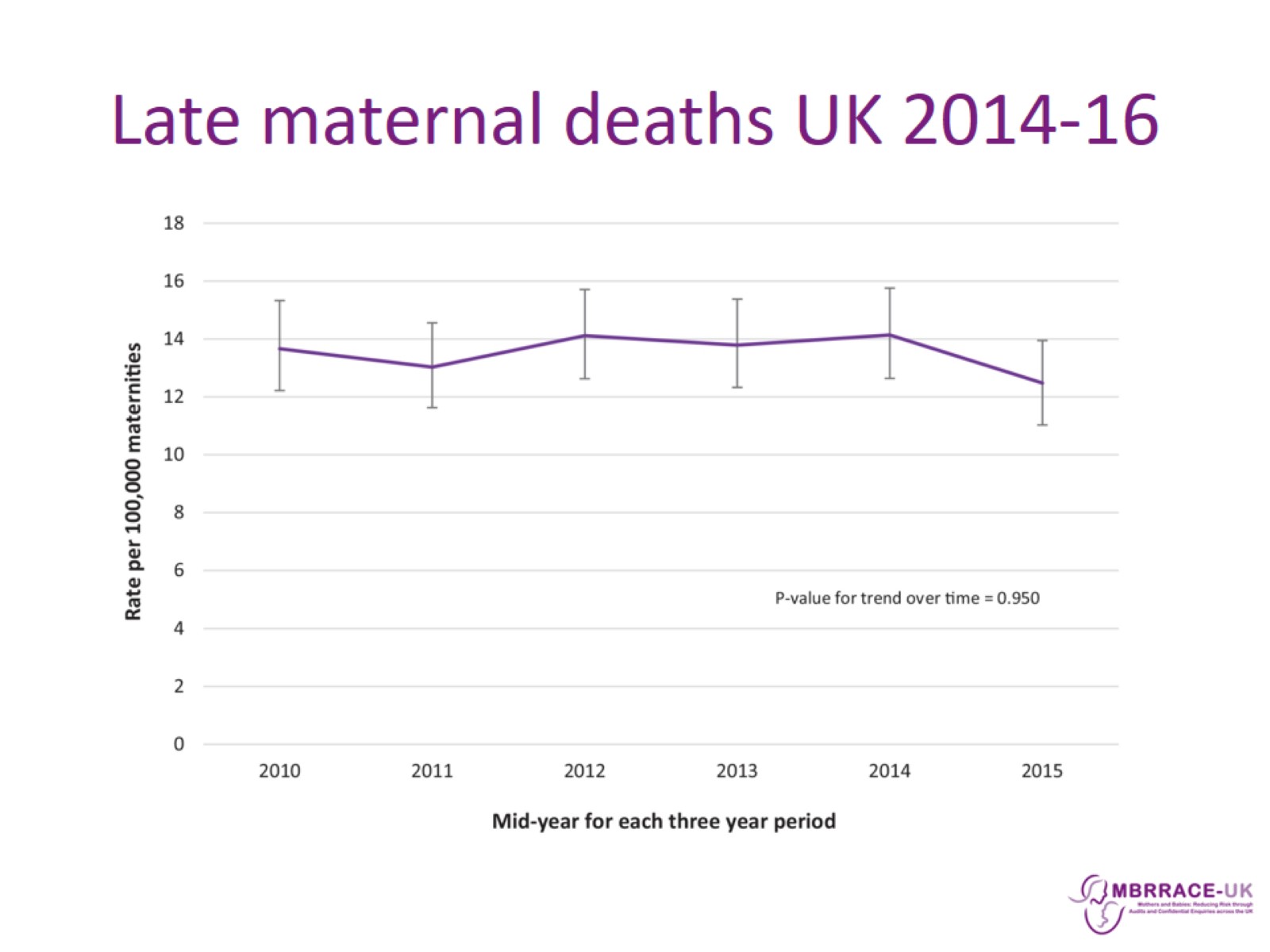 Late maternal deaths UK 2014-16
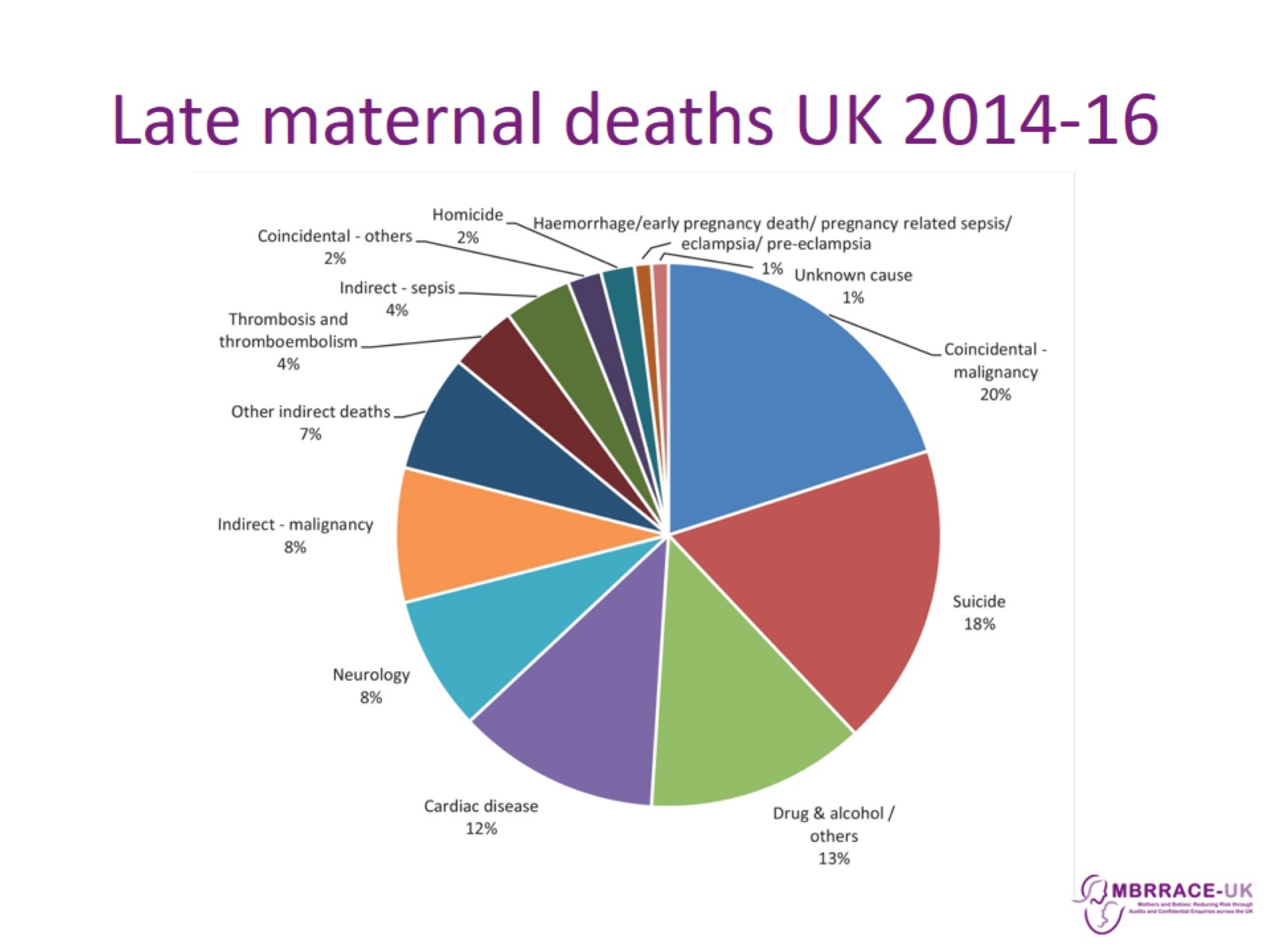 Late maternal deaths UK 2014-16
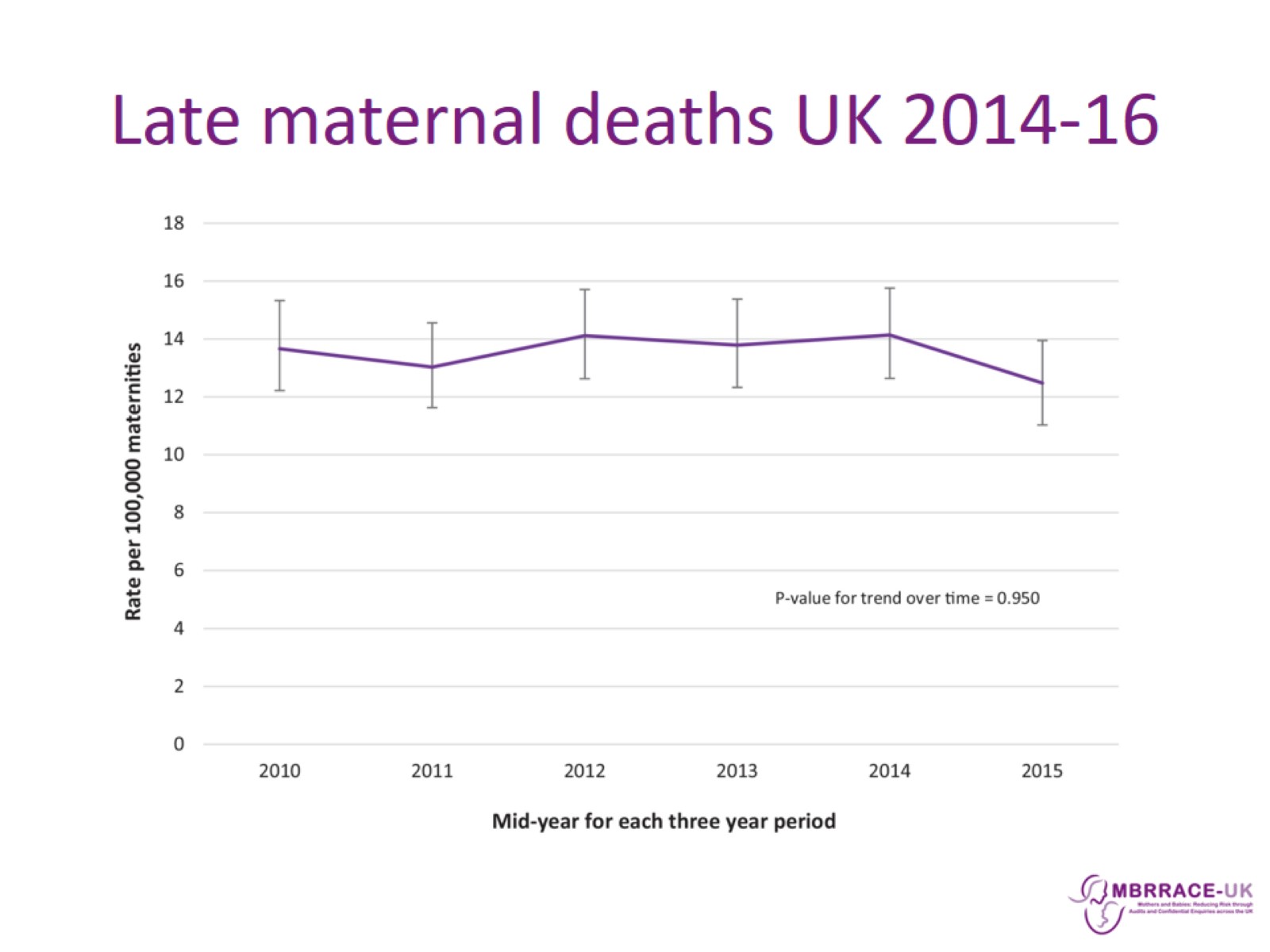 Late maternal deaths UK 2014-16
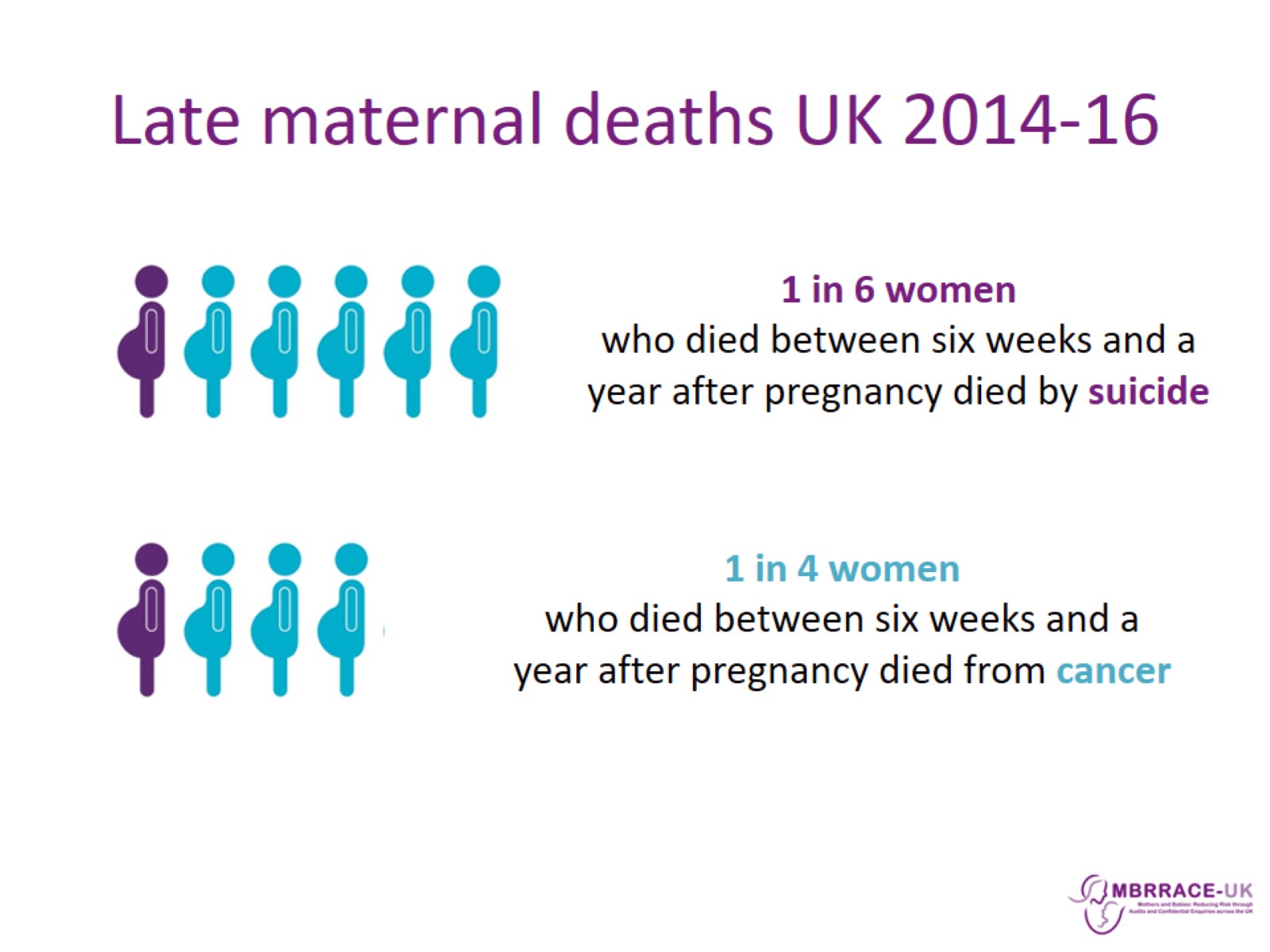 Late maternal deaths UK 2014-16
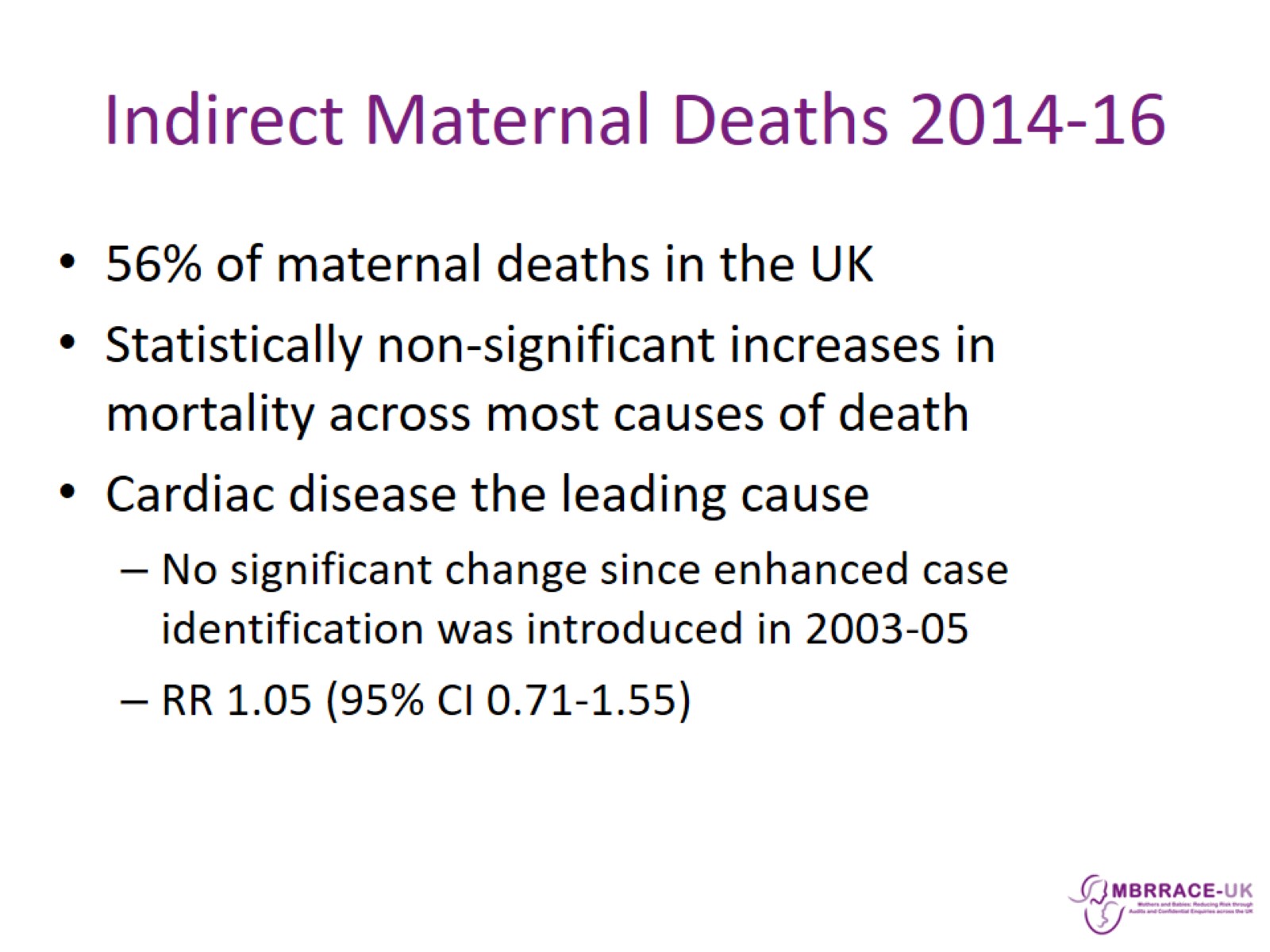 Indirect Maternal Deaths 2014-16
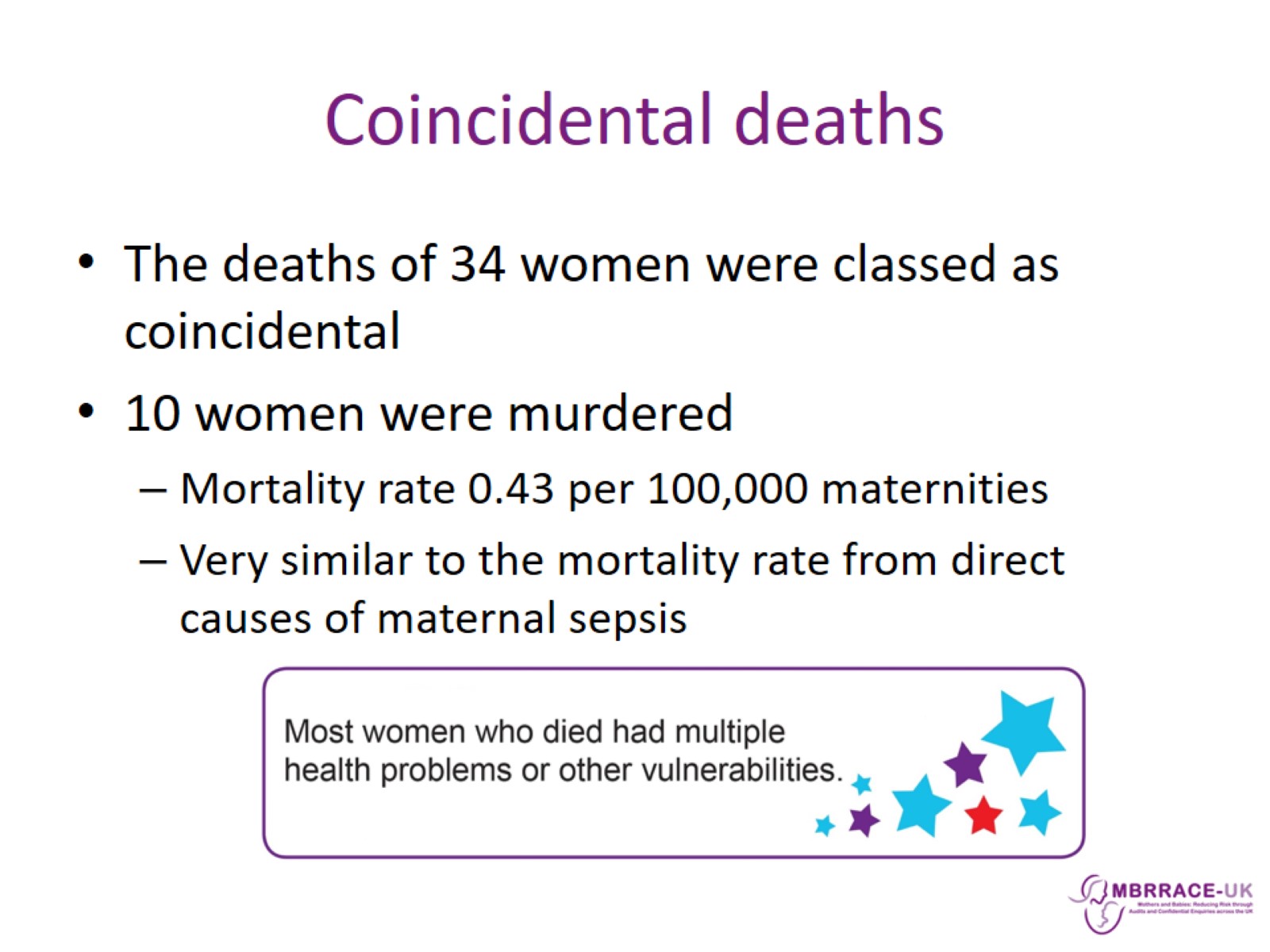 Coincidental deaths
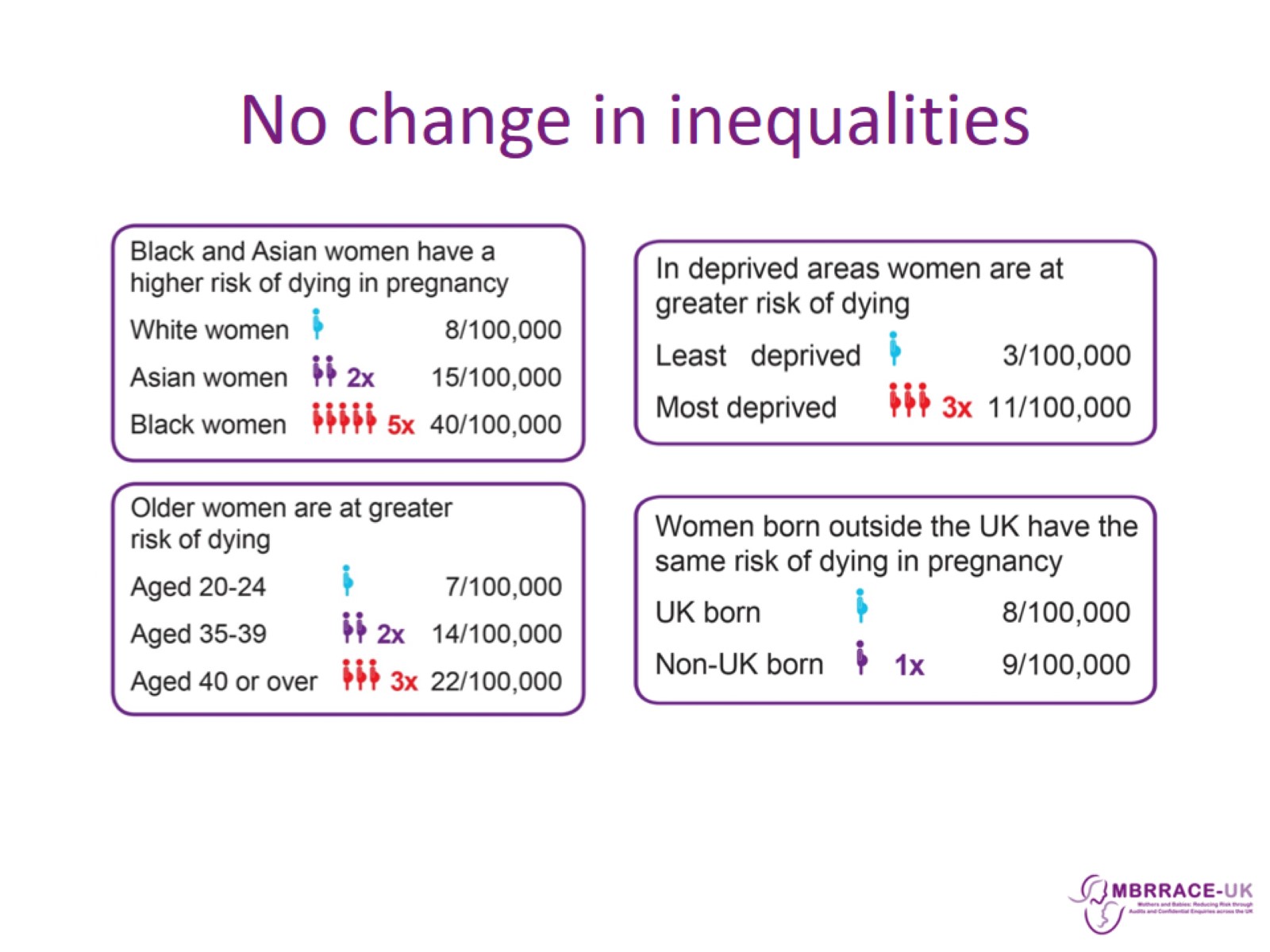 No change in inequalities
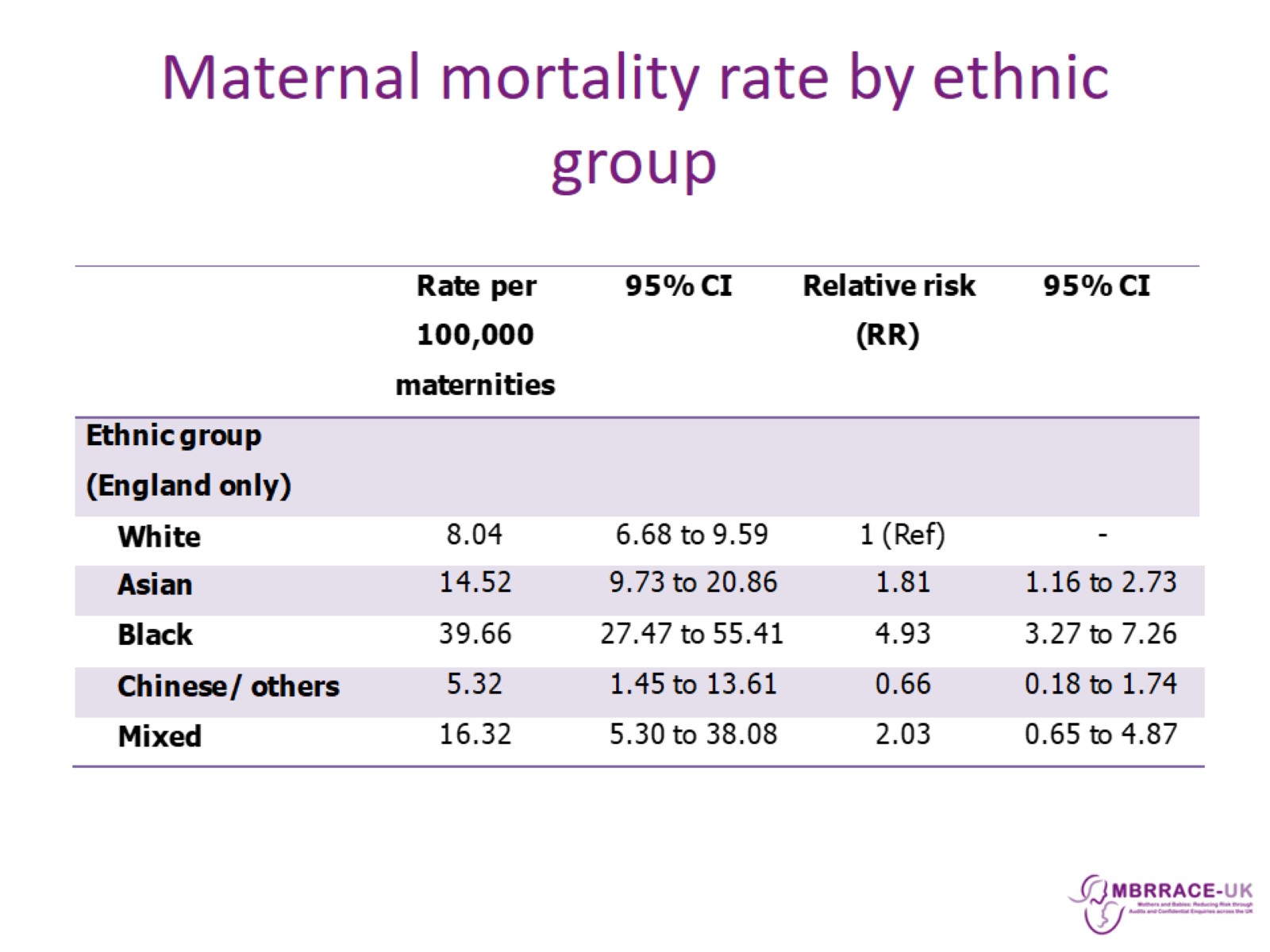 Maternal mortality rate by ethnic group
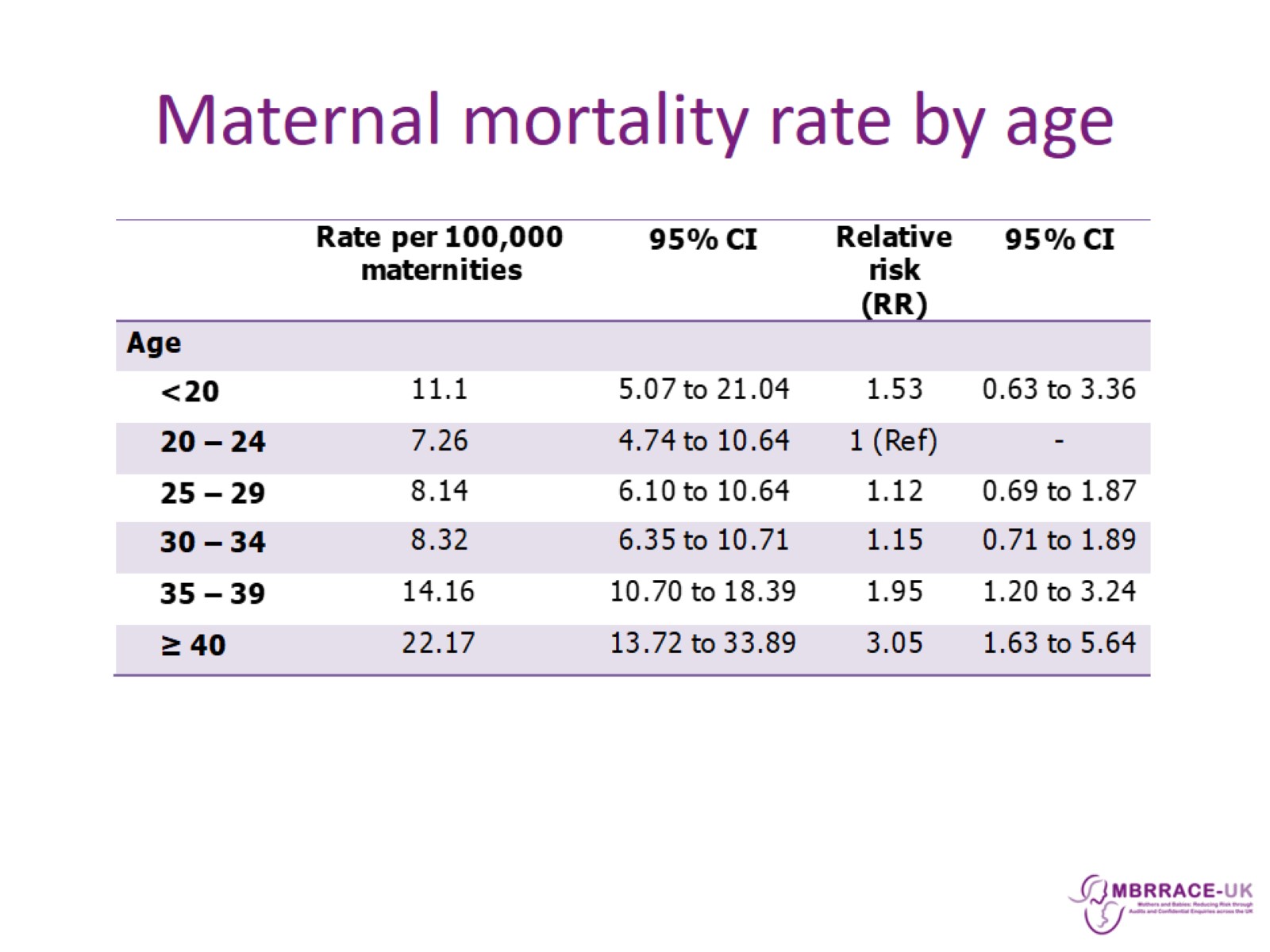 Maternal mortality rate by age
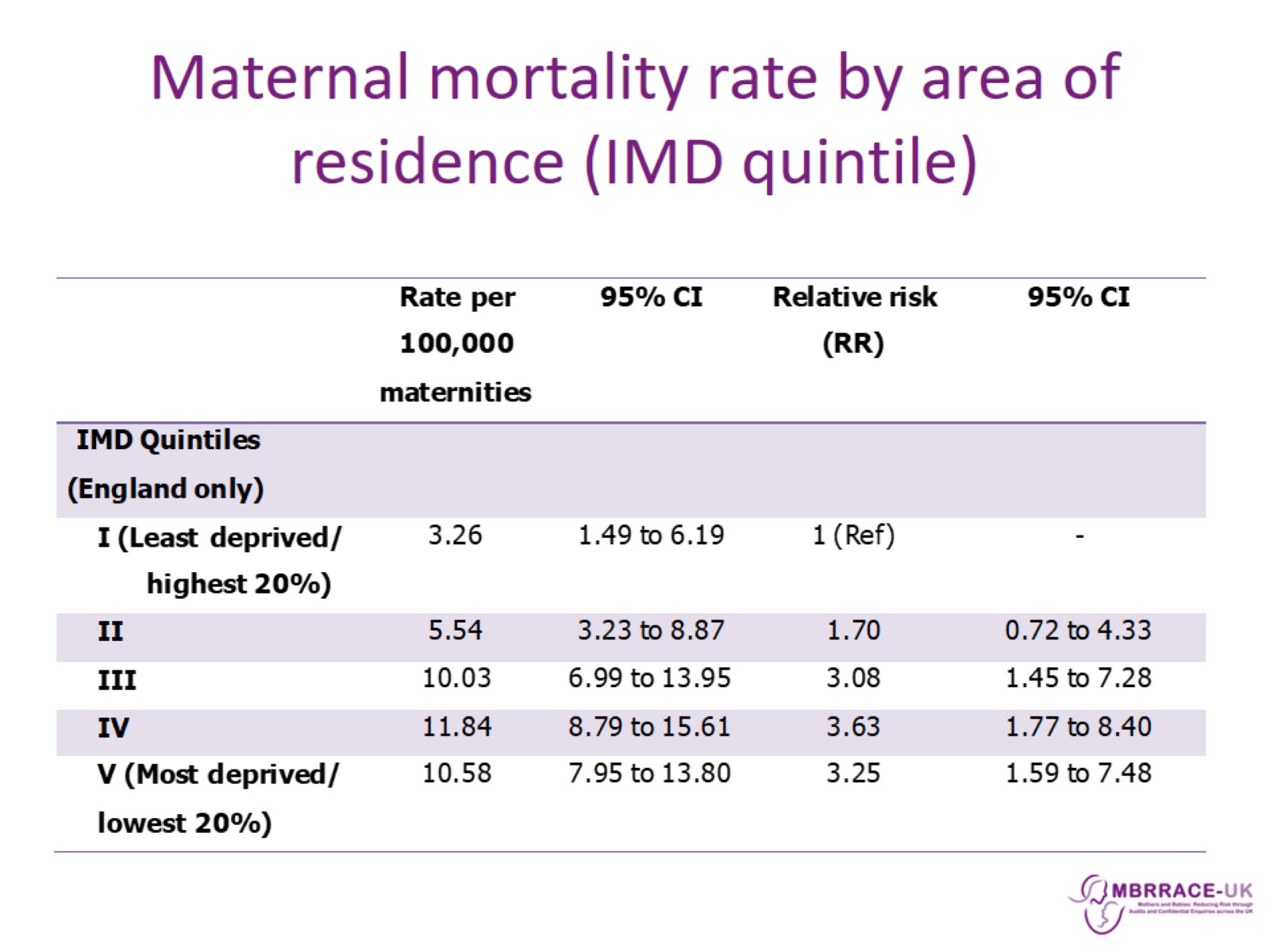 Maternal mortality rate by area of residence (IMD quintile)
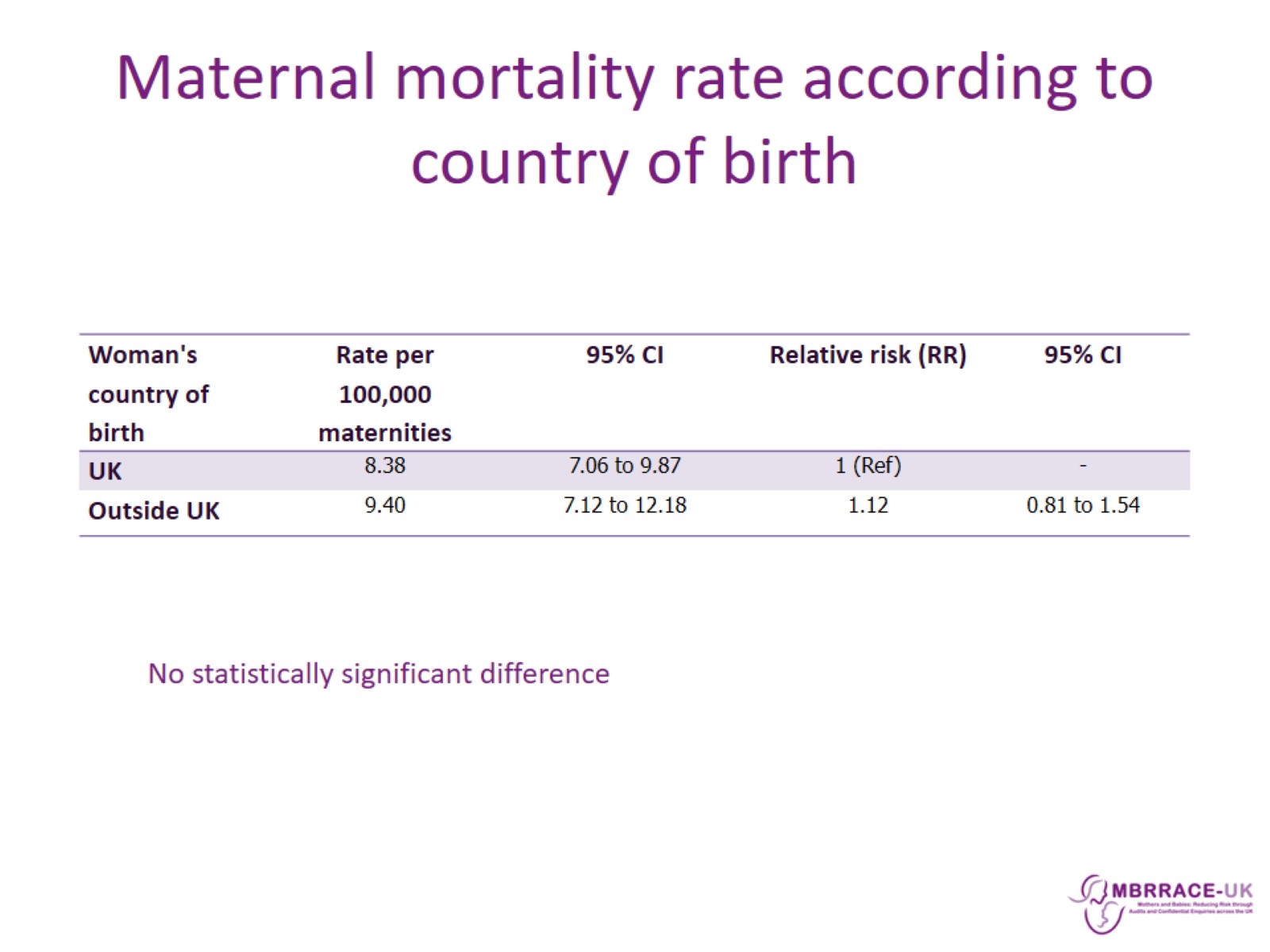 Maternal mortality rate according to country of birth
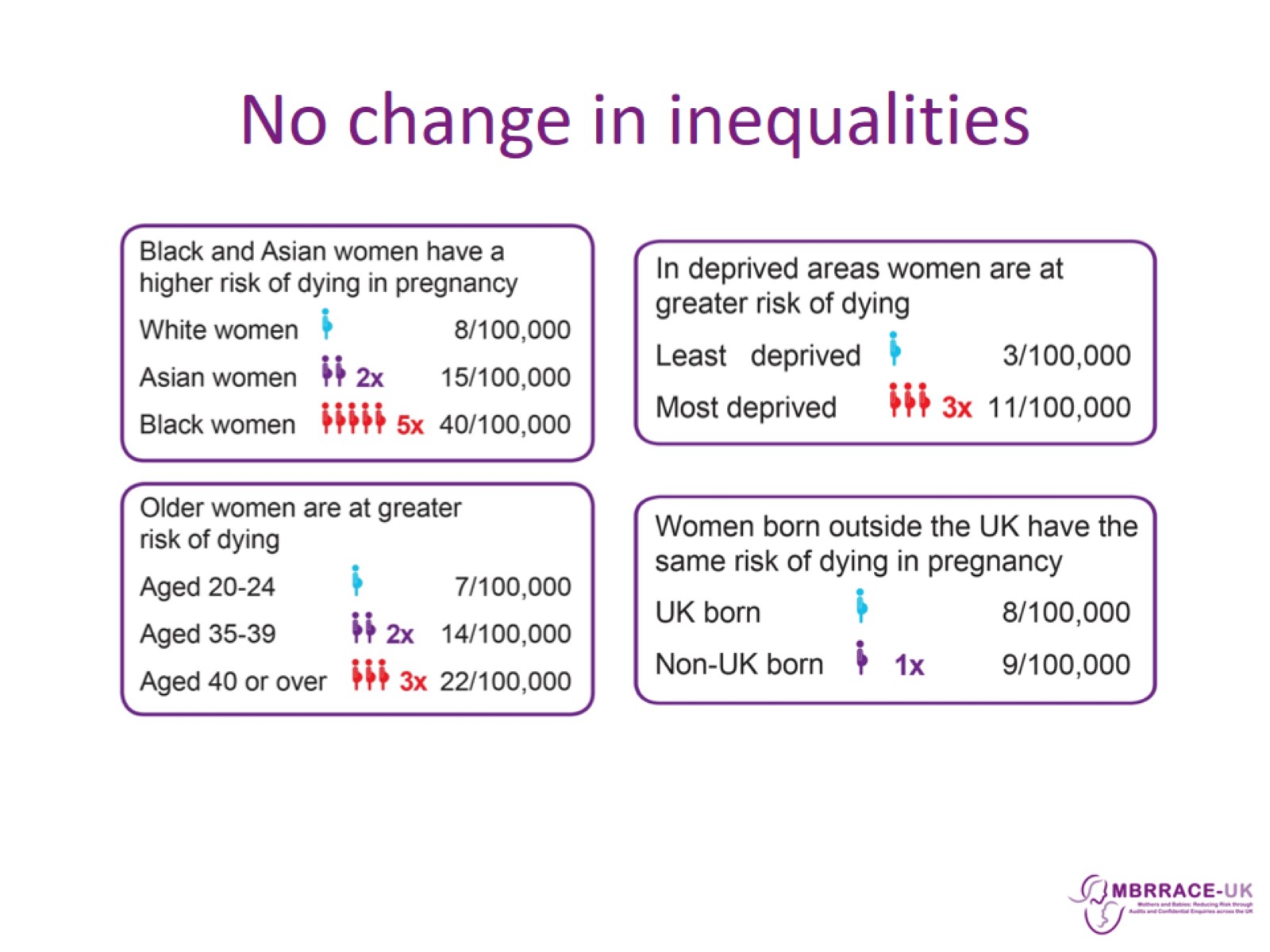 No change in inequalities
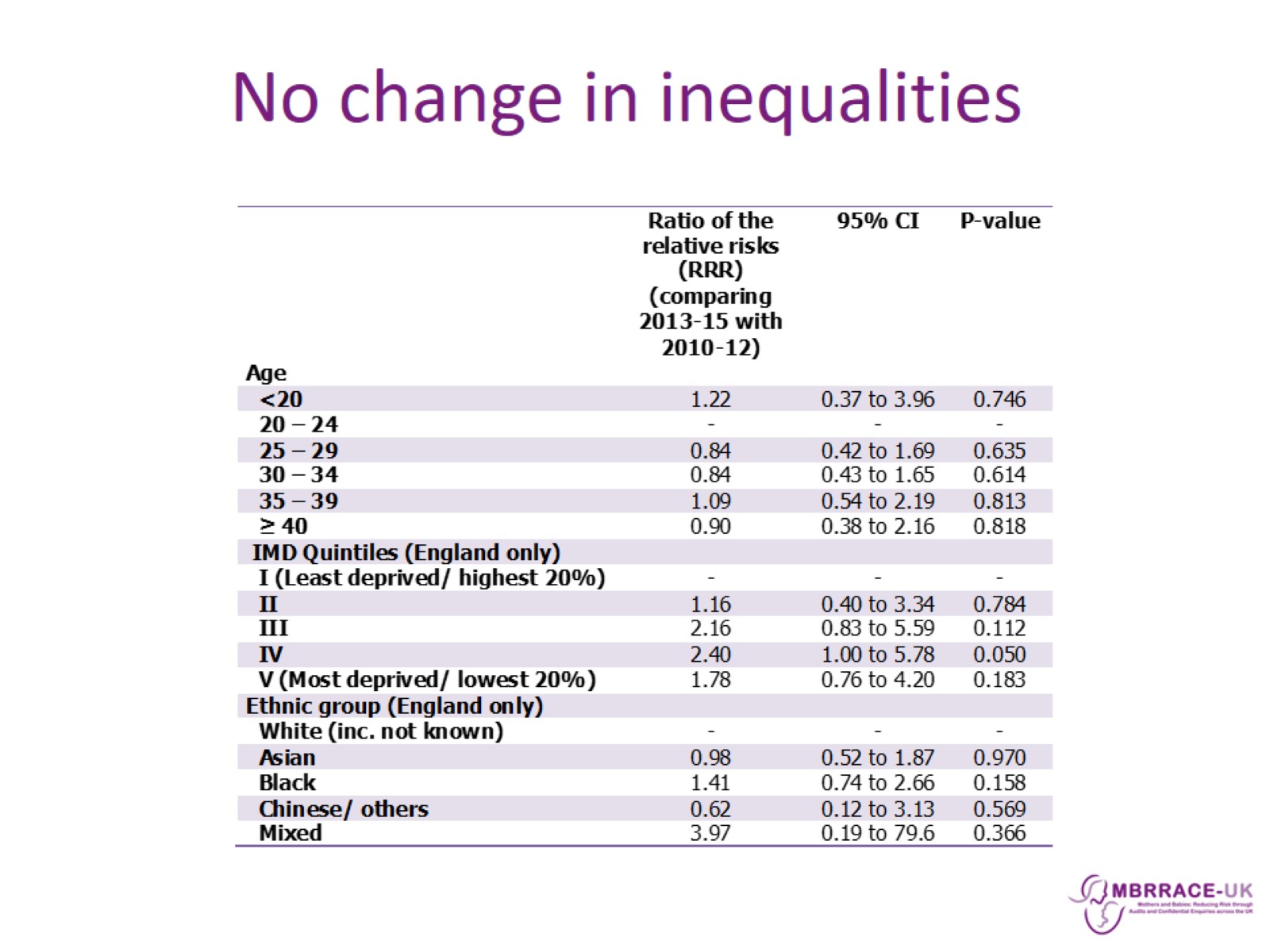 No change in inequalities
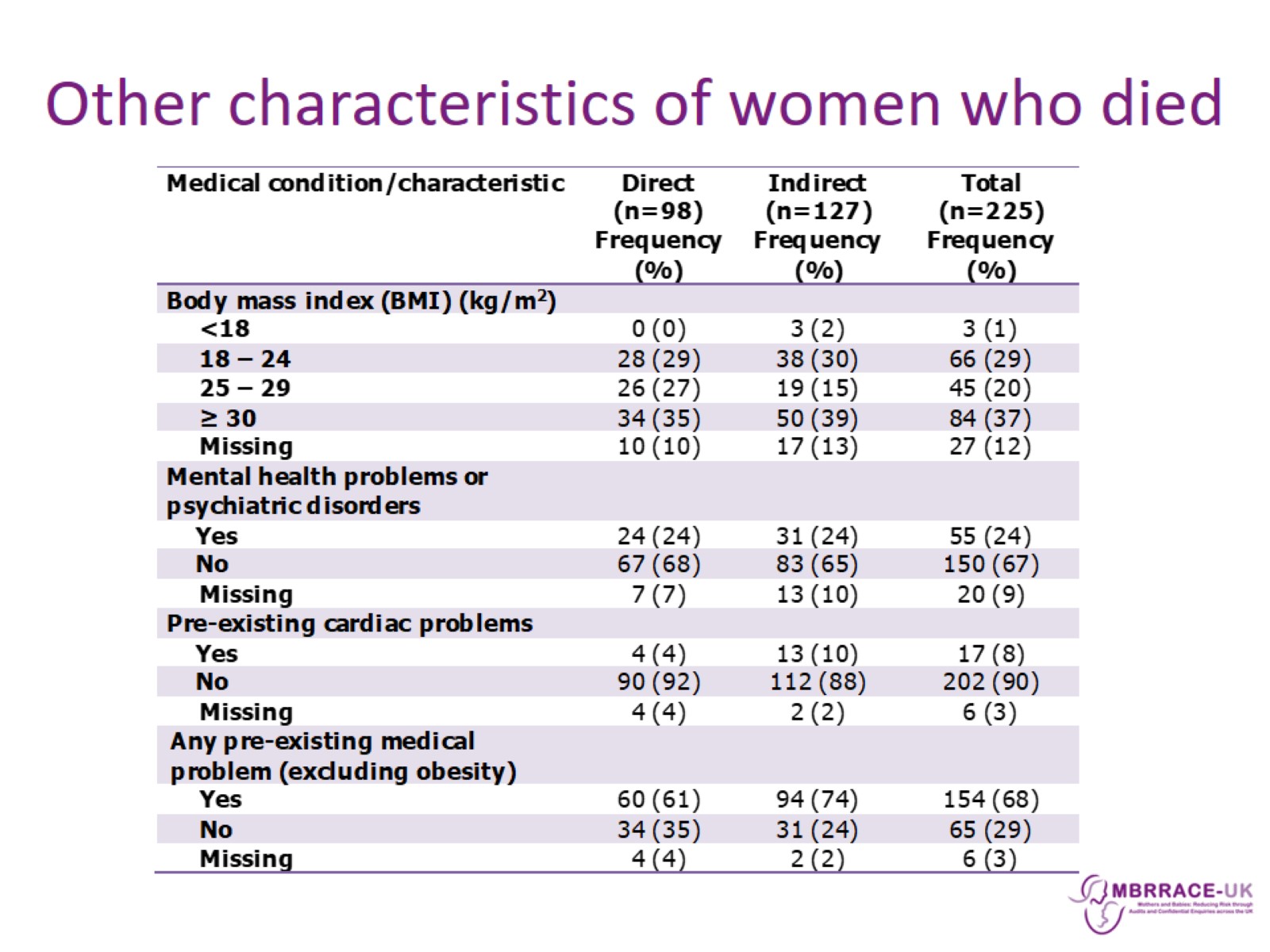 Other characteristics of women who died
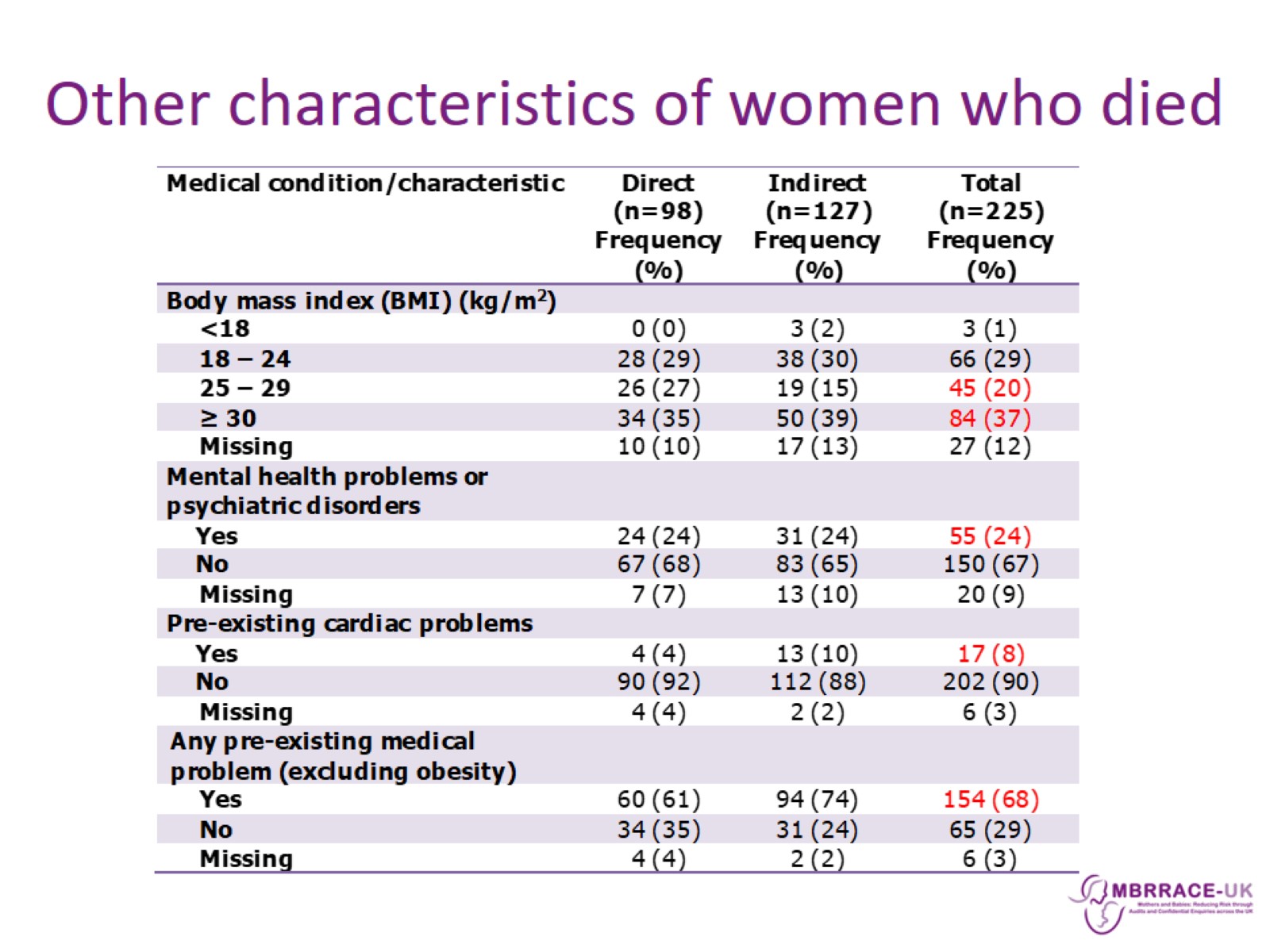 Other characteristics of women who died
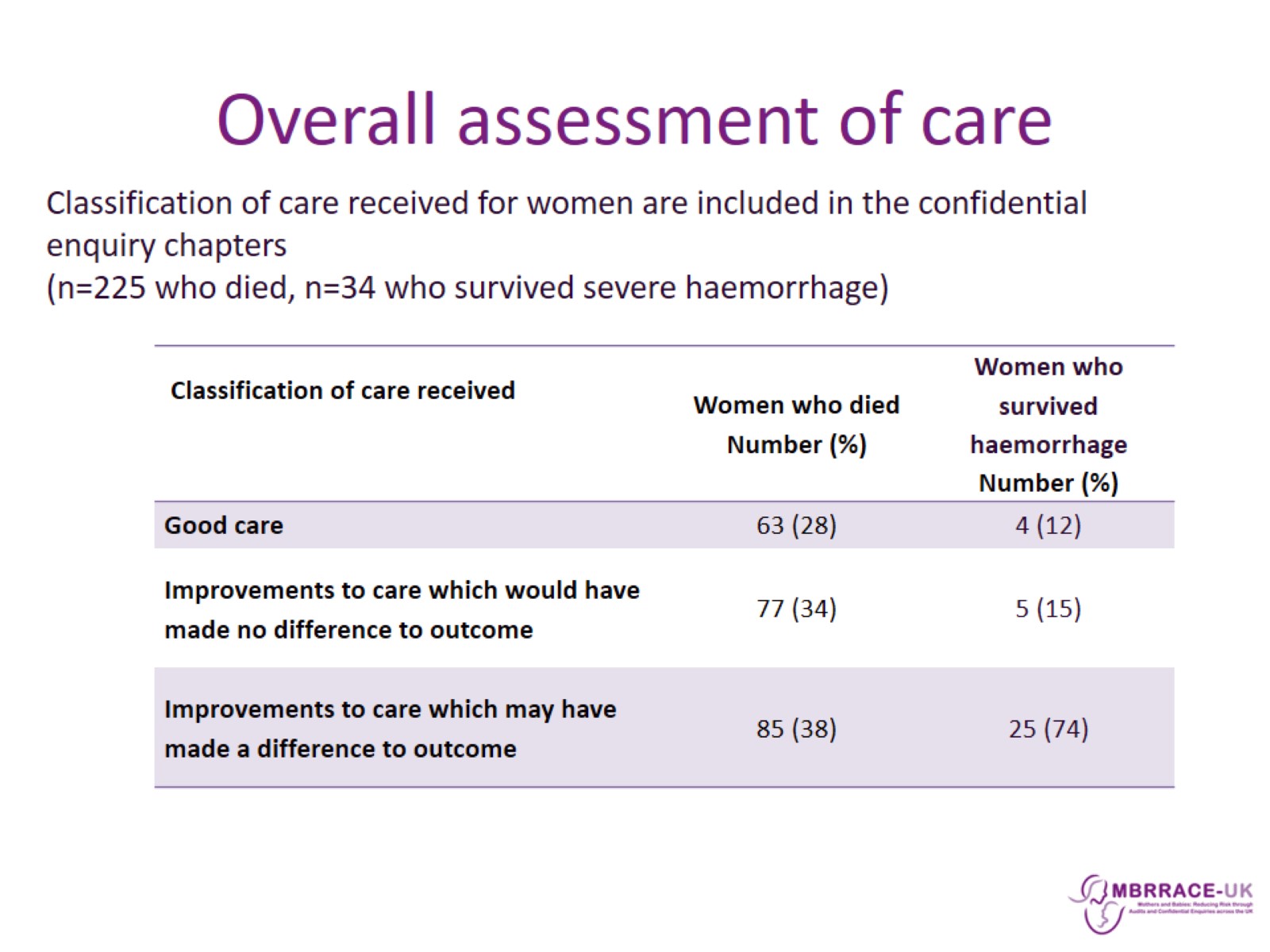 Overall assessment of care
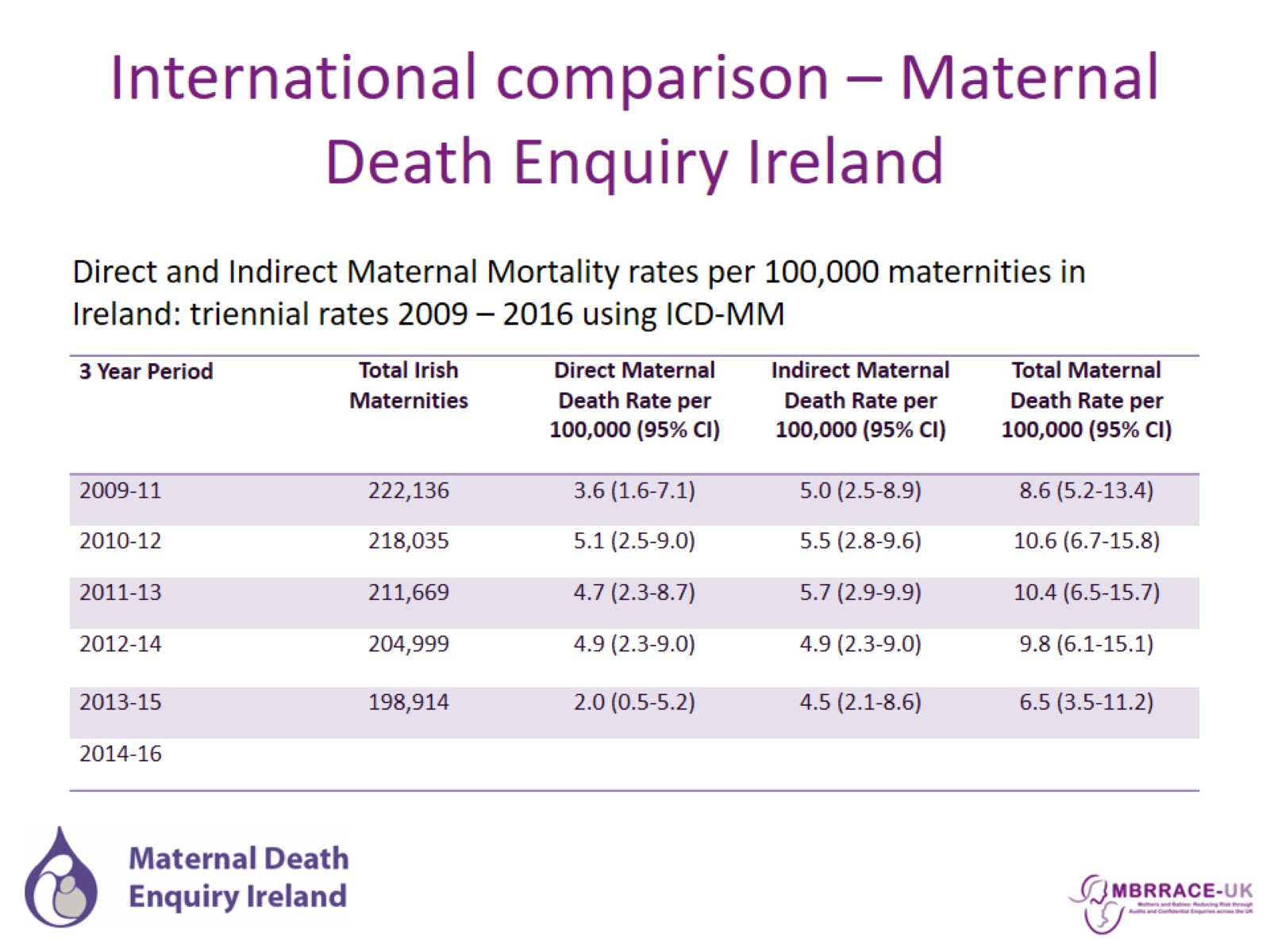 International comparison – Maternal Death Enquiry Ireland
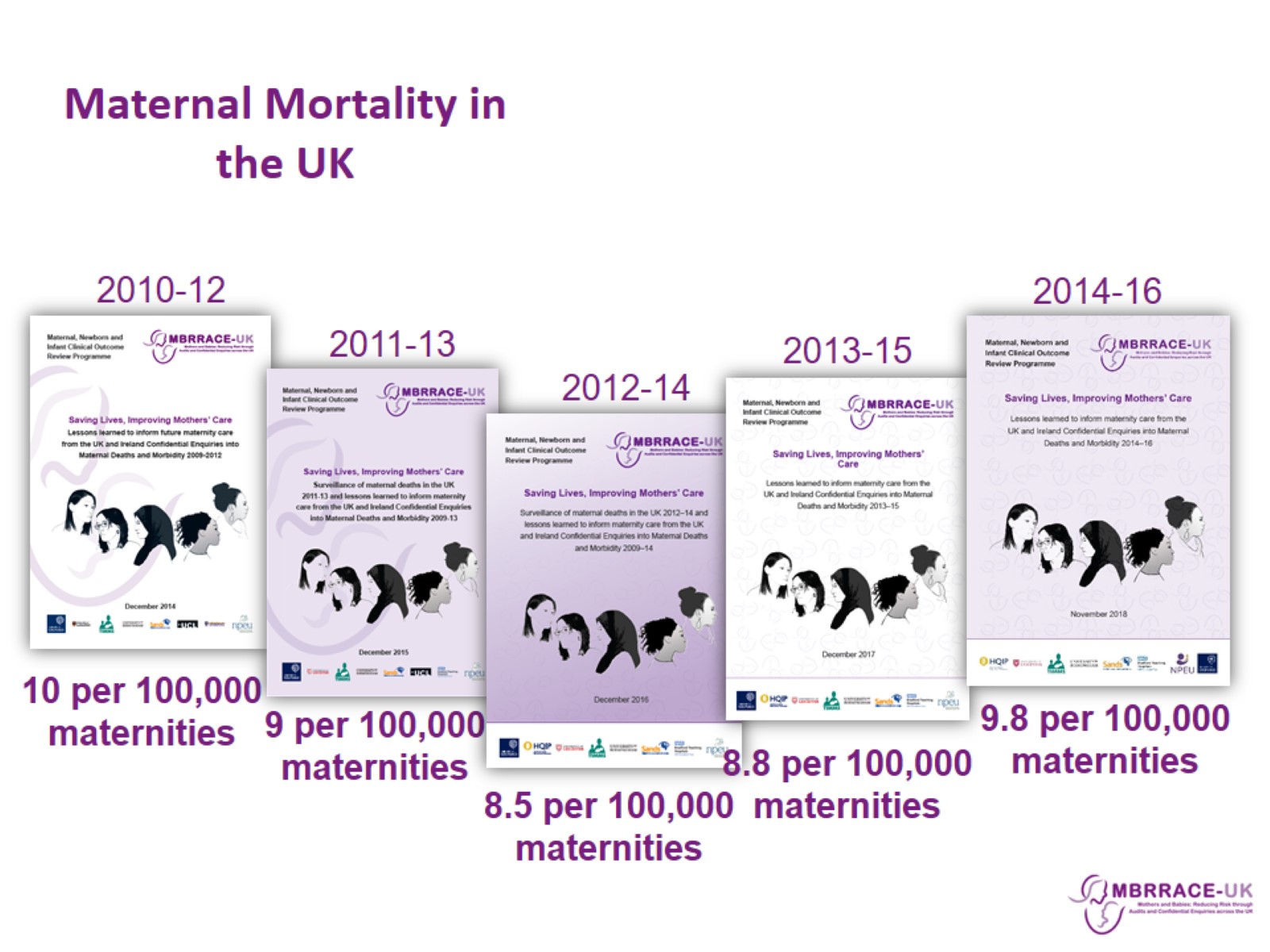 Maternal Mortality in the UK
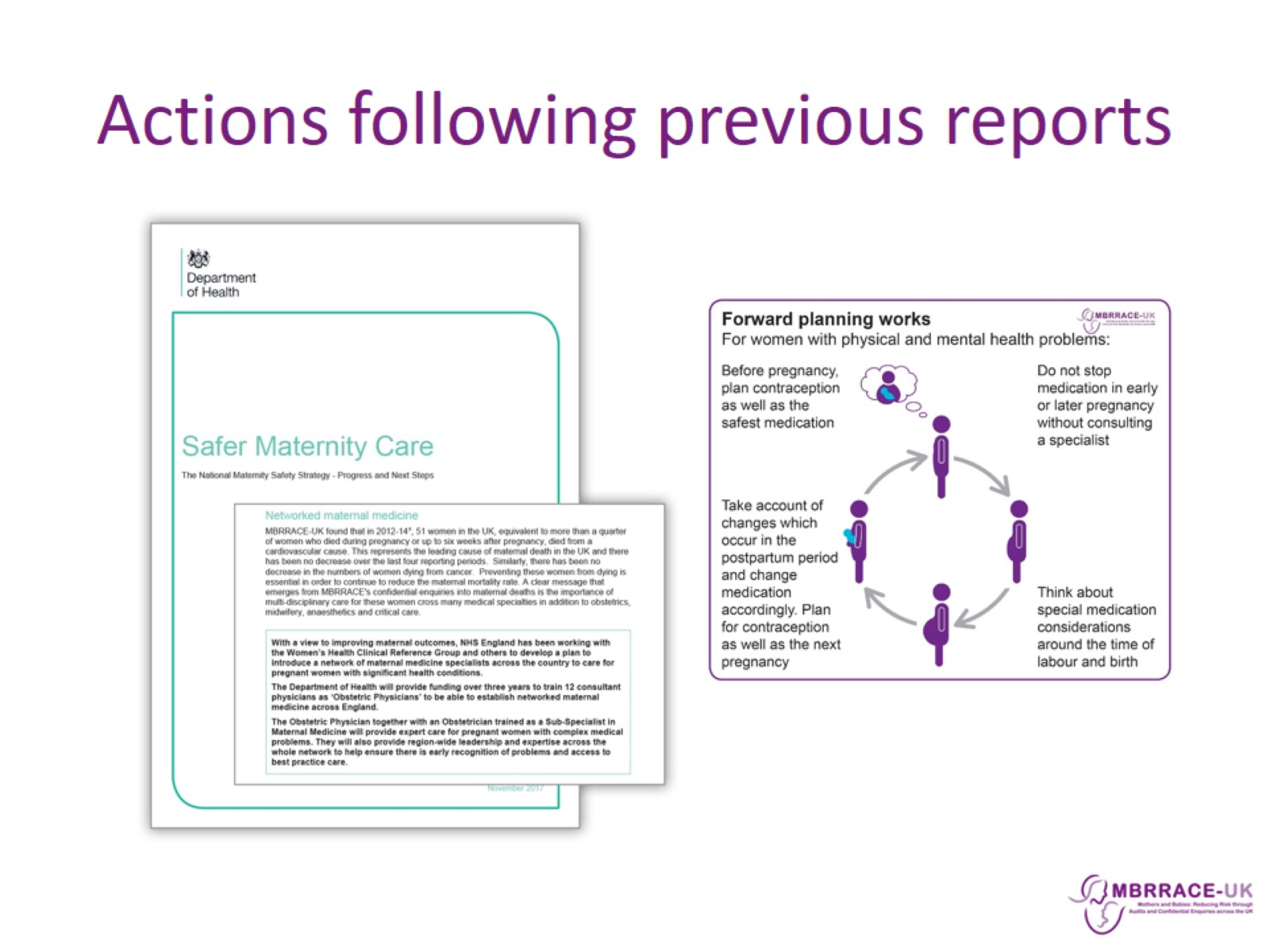 Actions following previous reports
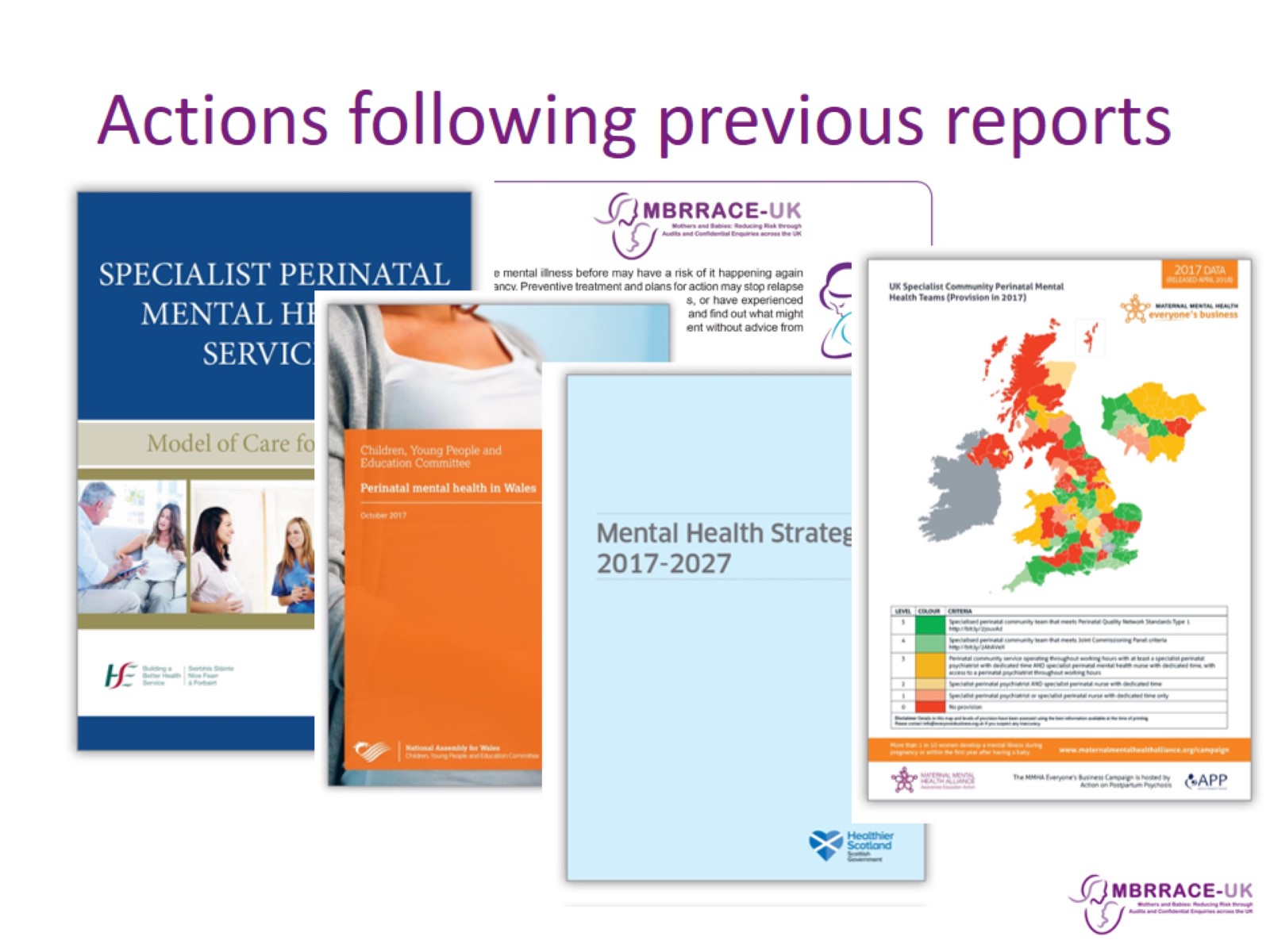 Actions following previous reports
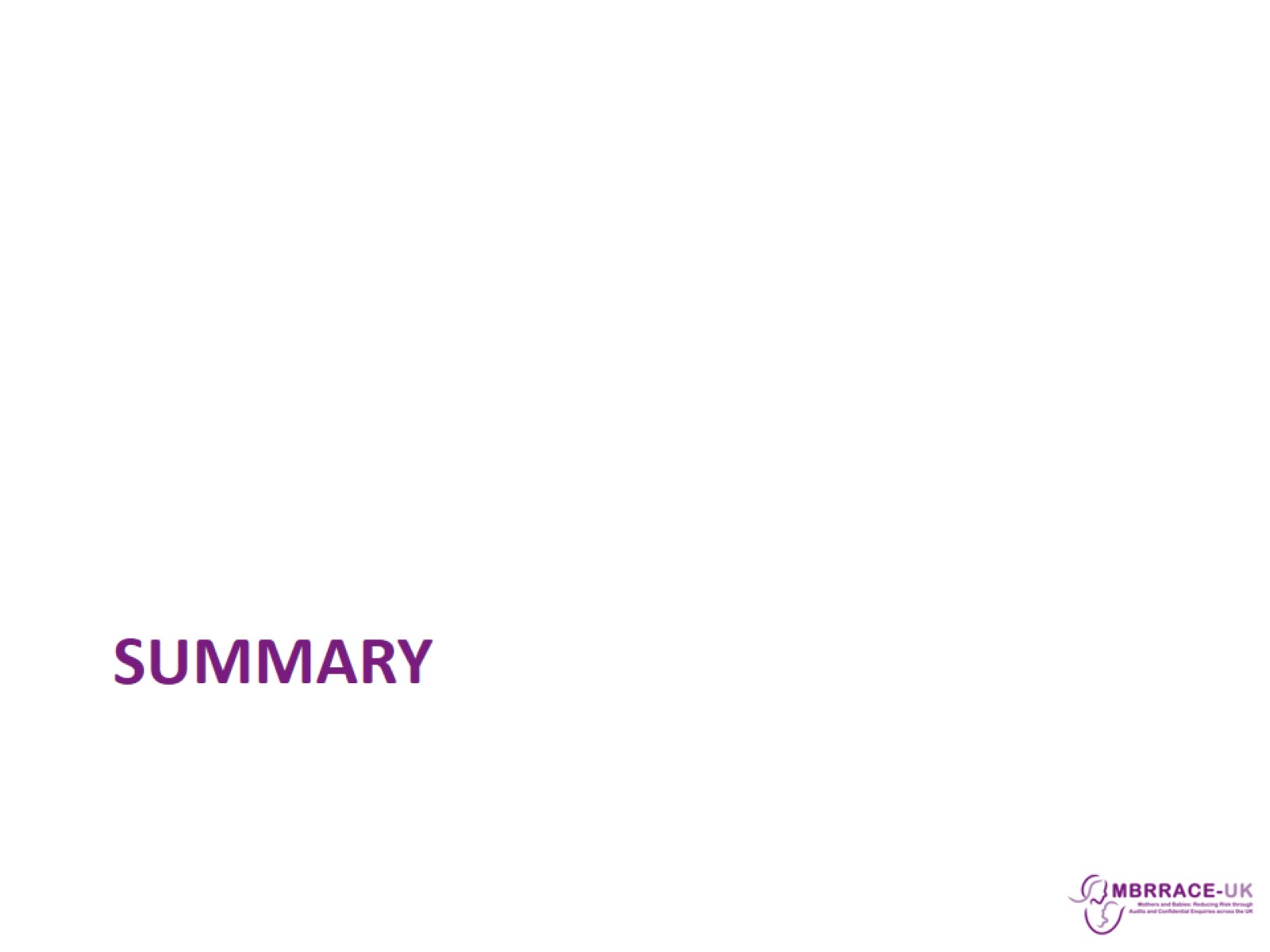 Summary
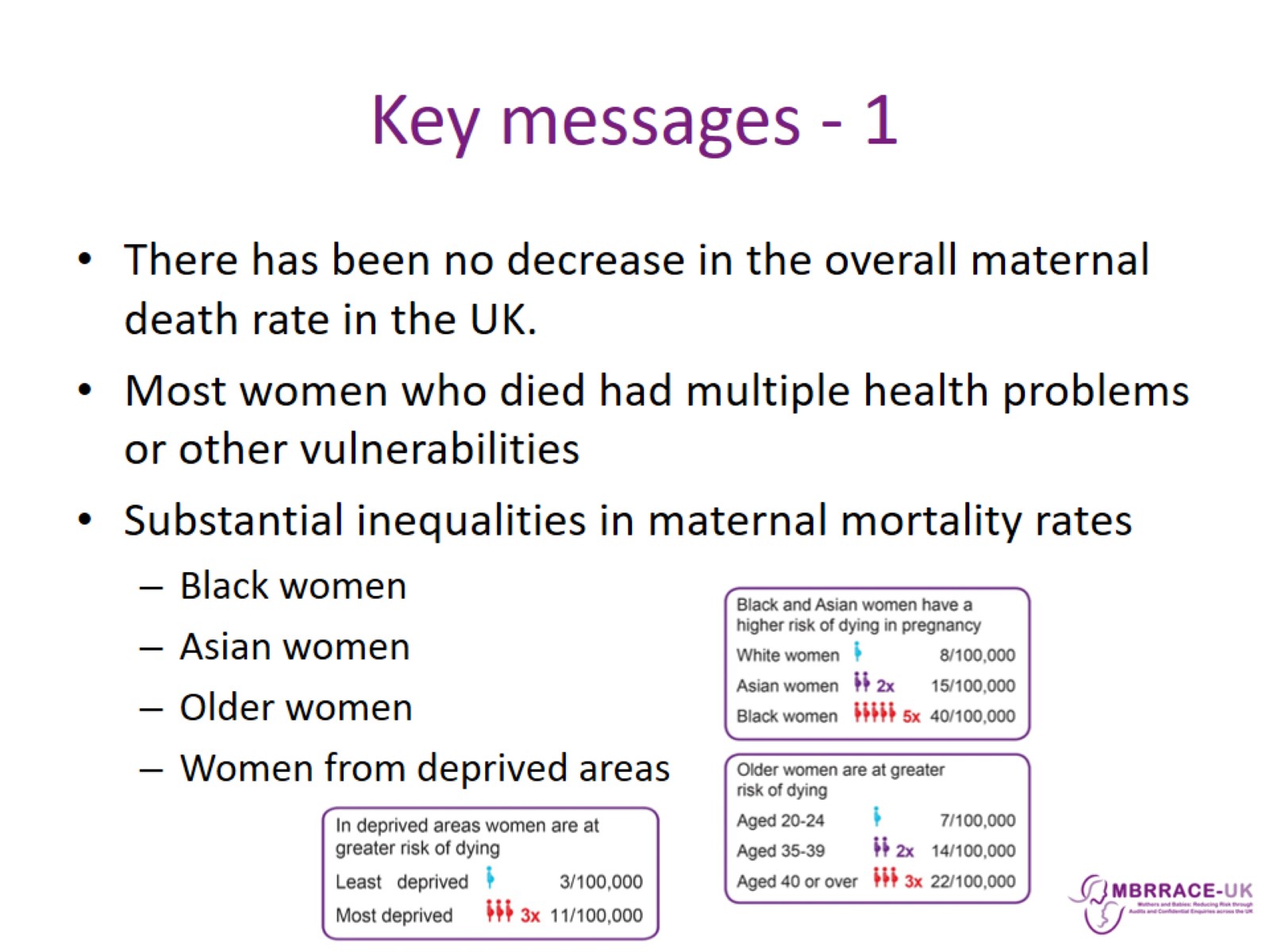 Key messages - 1
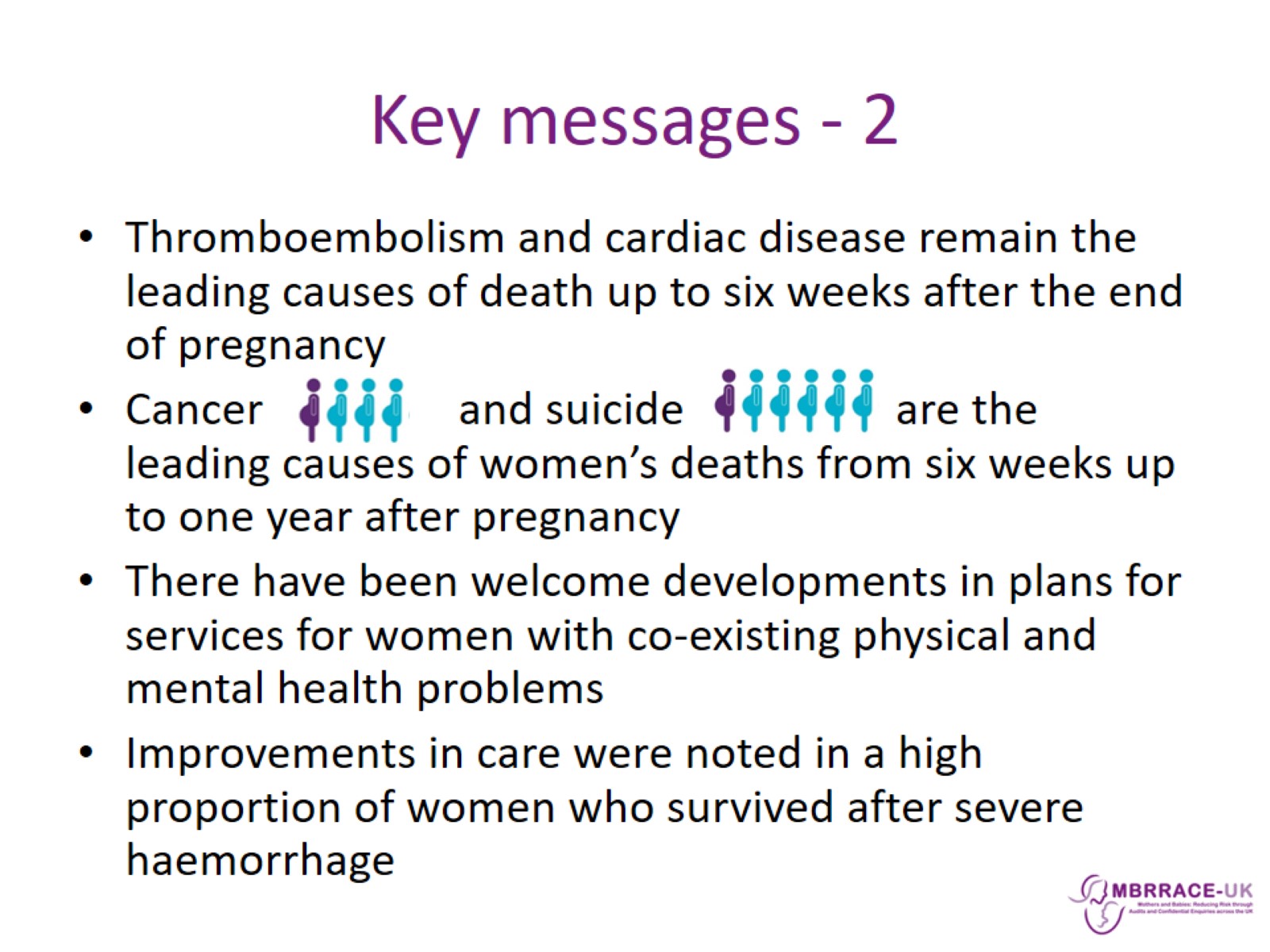 Key messages - 2
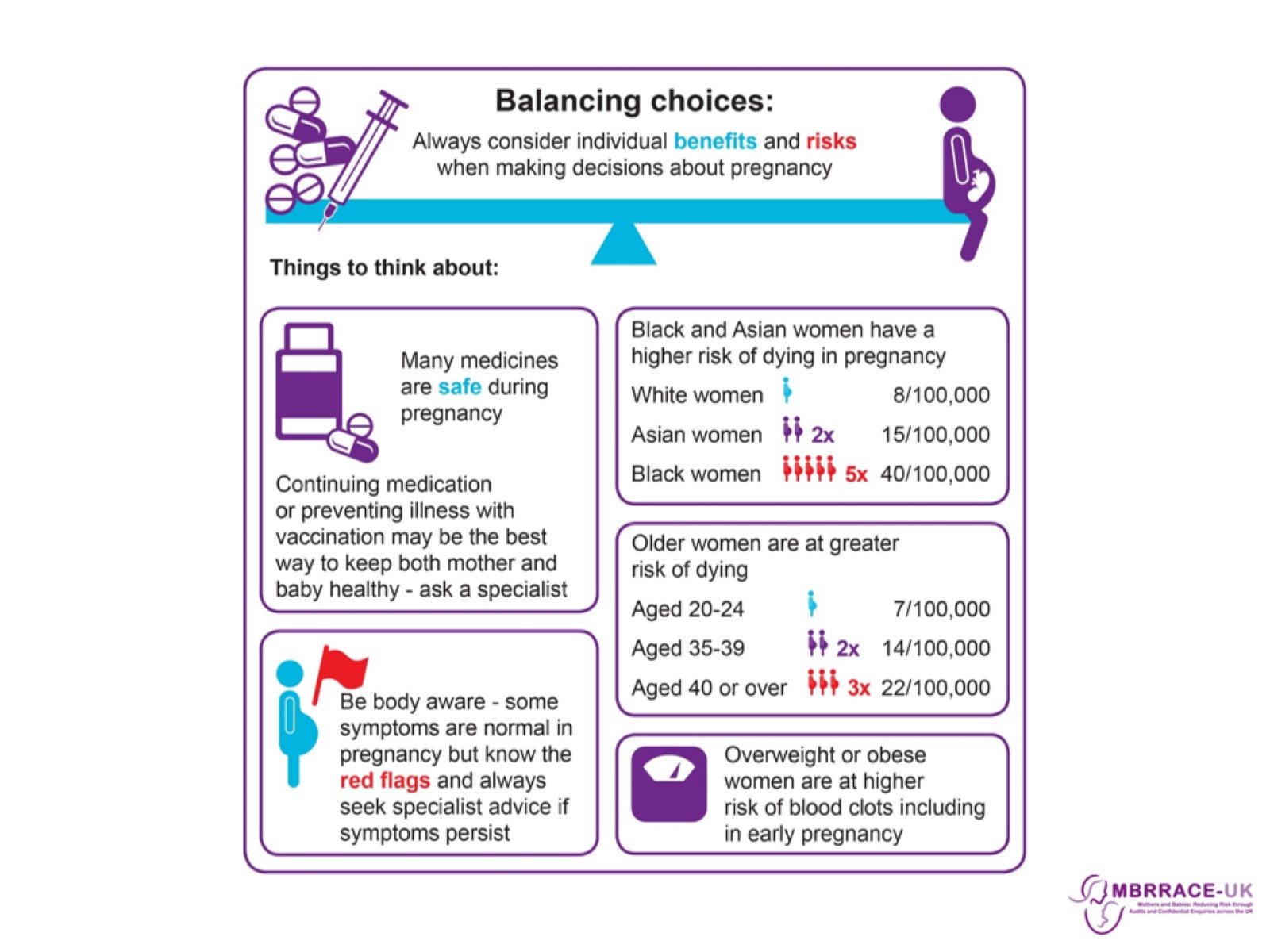